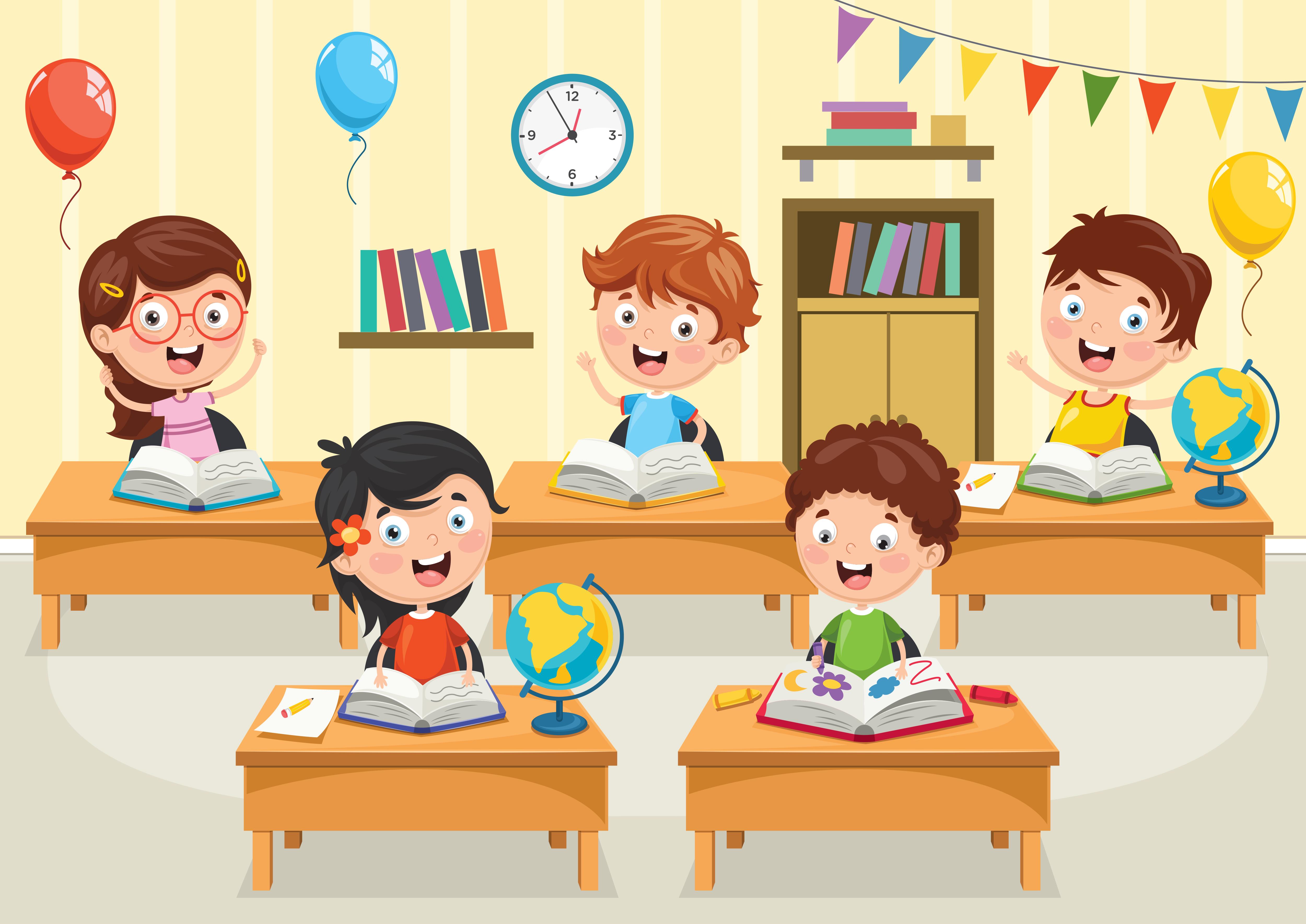 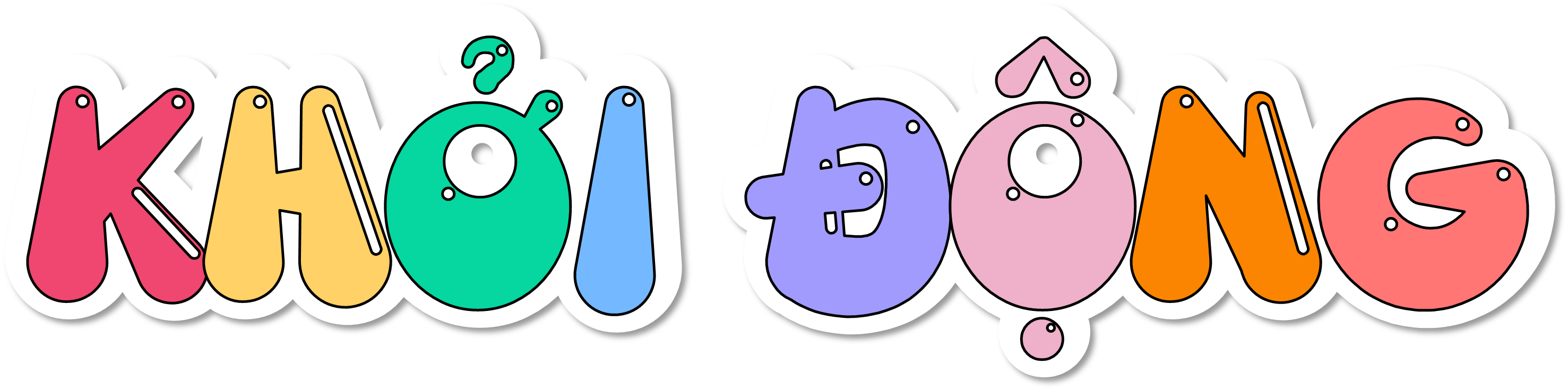 ÔN TẬP CÁC PHÉP TÍNH VỚI SỐ TỰ NHIÊN
ÔN TẬP CÁC PHÉP TÍNH VỚI SỐ TỰ NHIÊN
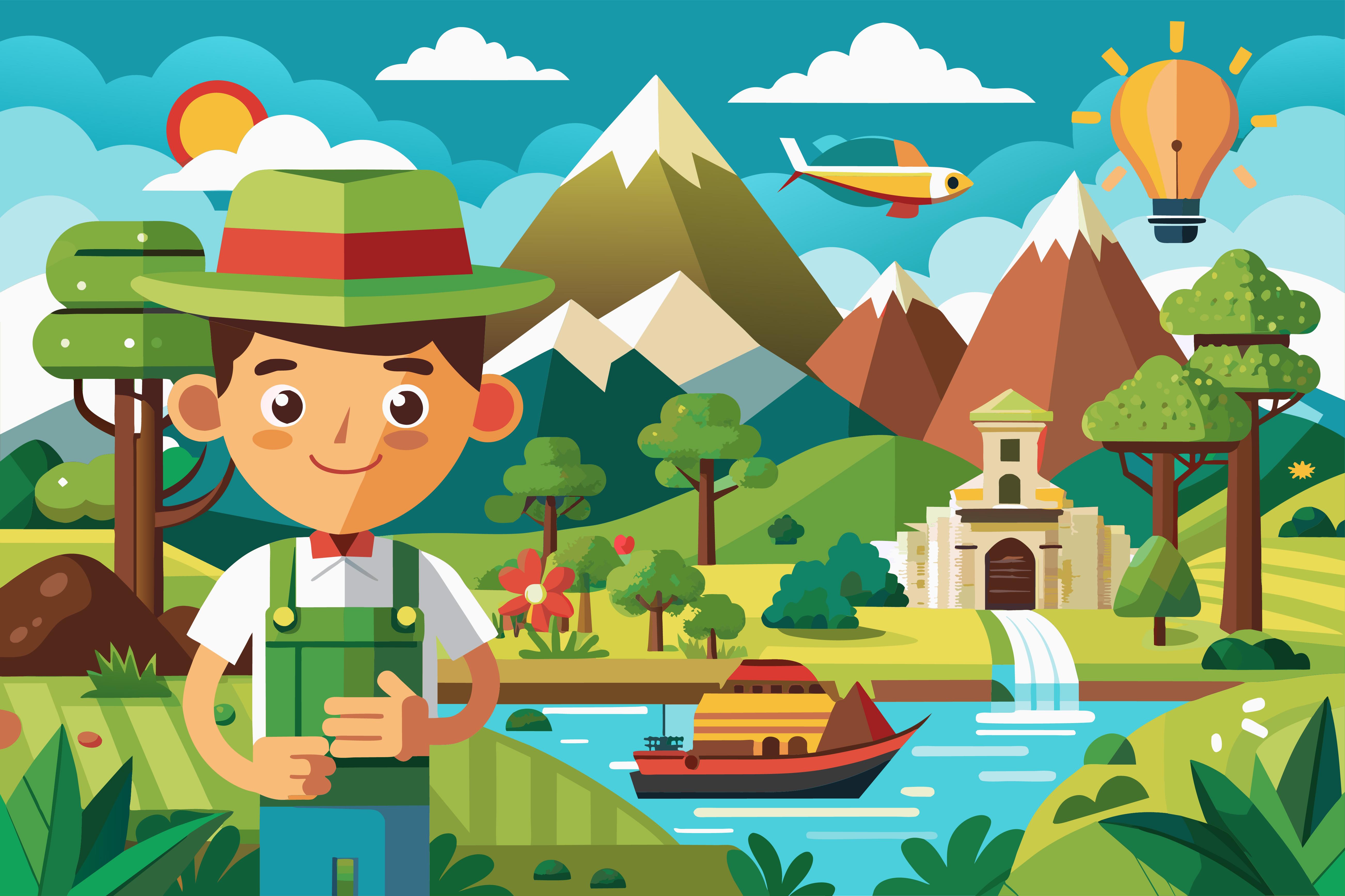 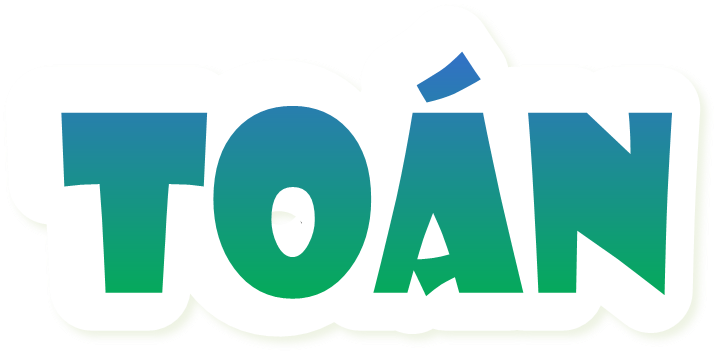 Bài 2
Bài 2
Tiết 1
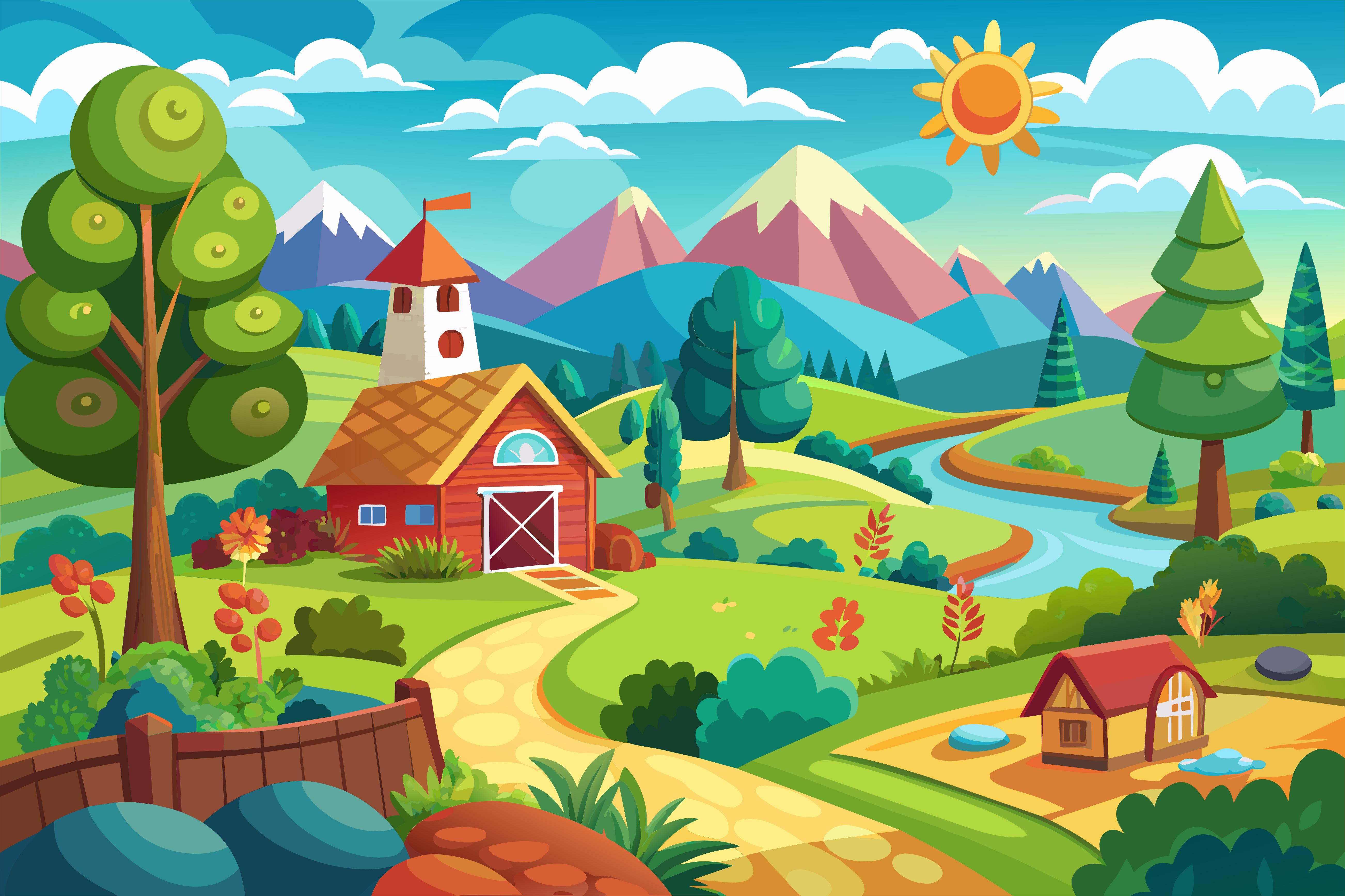 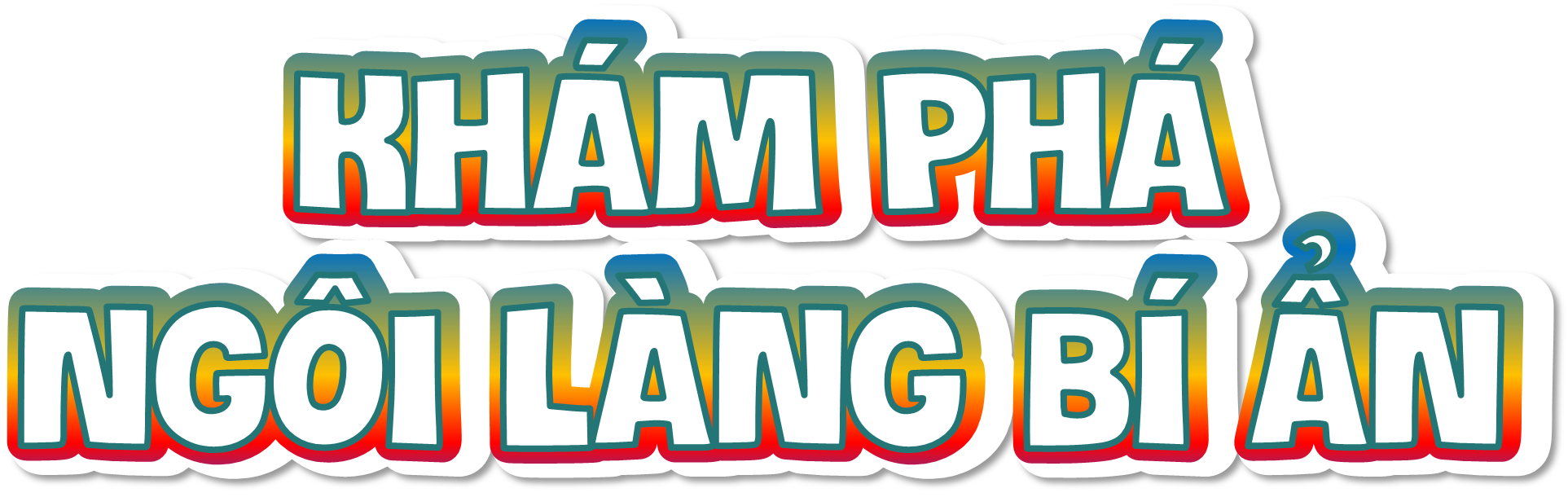 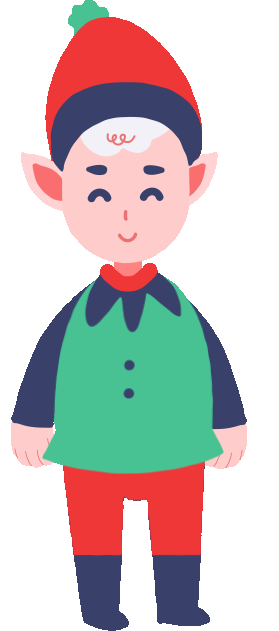 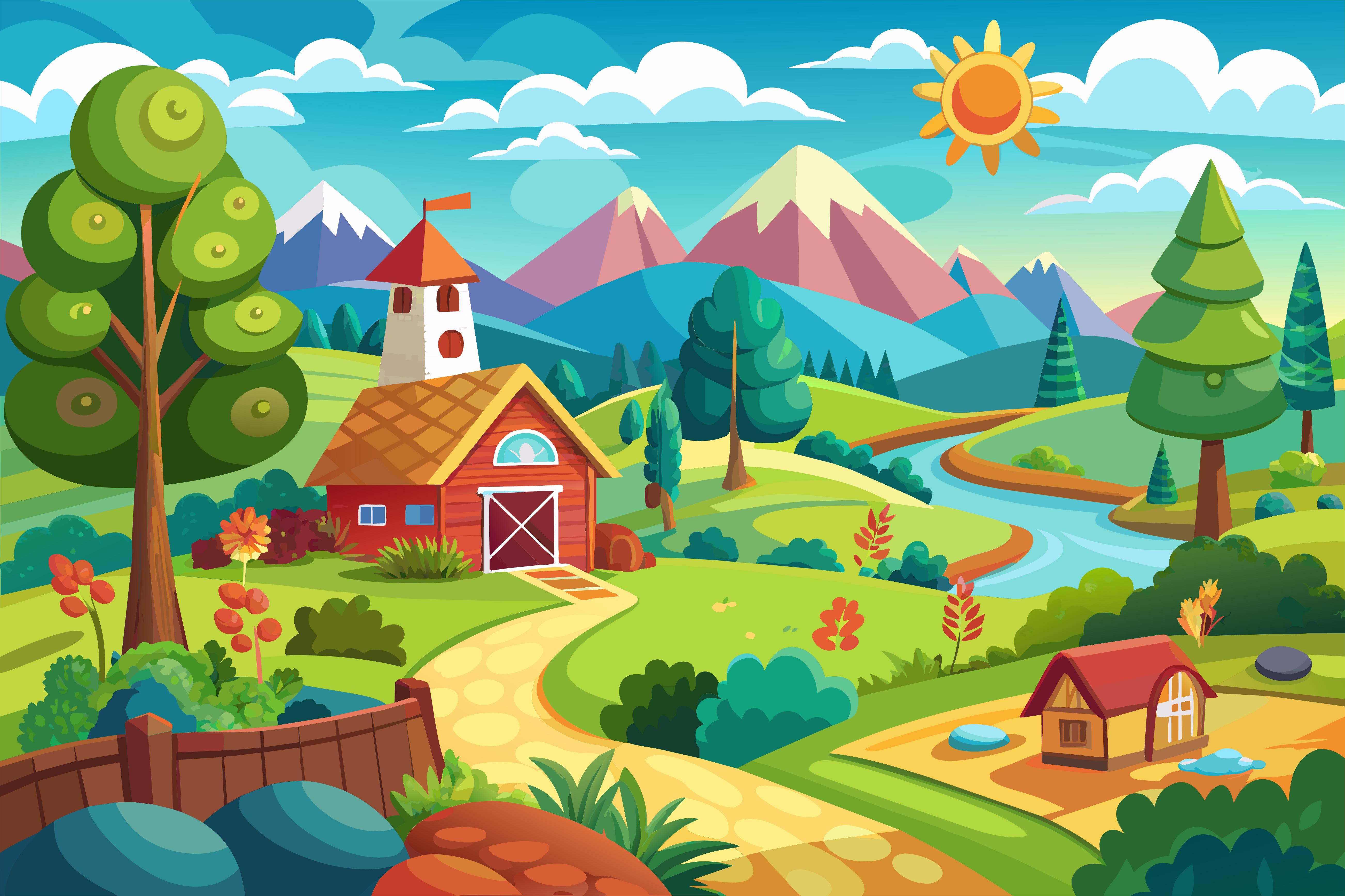 Xin chào các bạn nhỏ, chào mừng đã đến với ngôi làng của chúng tớ. Tớ sẽ dẫn các bạn đi tham quan ngôi làng nhé! Đặc biệt ở mỗi khu vực các bạn sẽ nhận một thử thách, sau khi hoàn thành, các bạn sẽ nhận được quà từ trưởng làng!
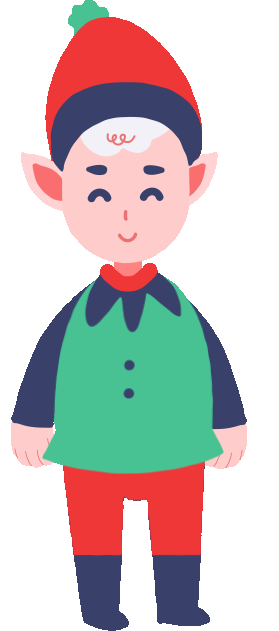 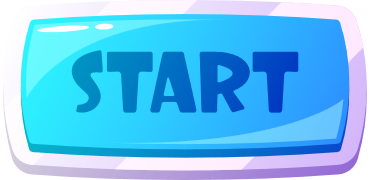 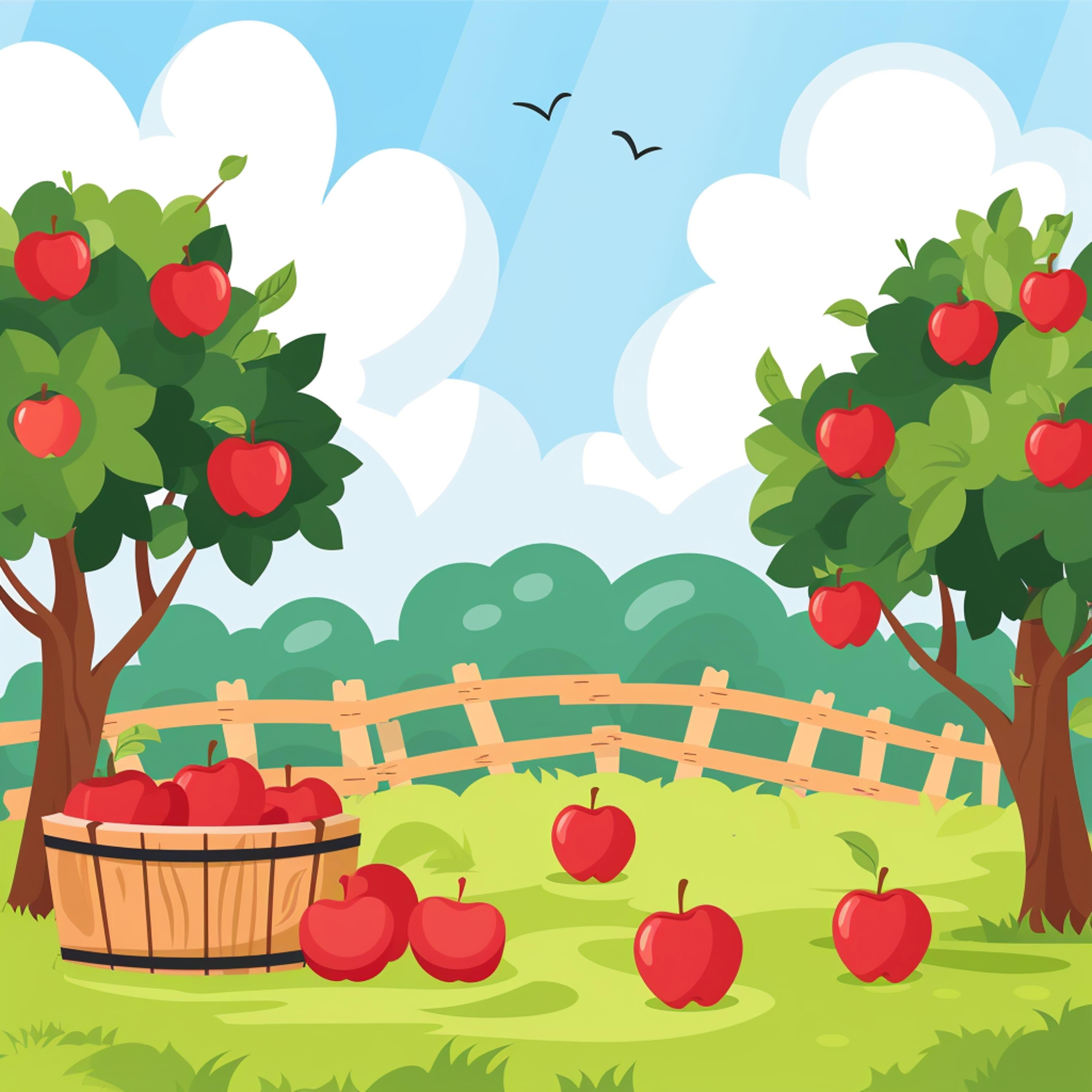 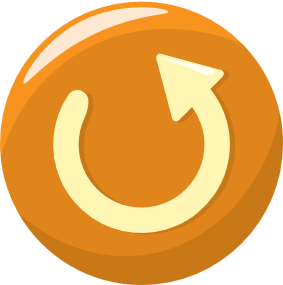 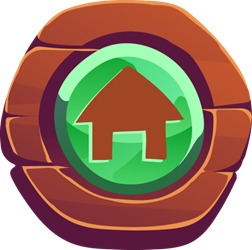 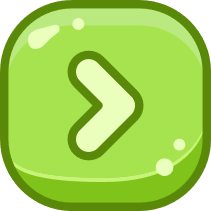 Cùng chăm sóc vườn táo
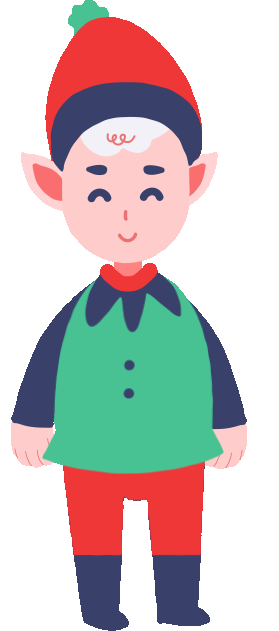 Vườn táo của bác trưởng làng đang bị lũ sâu phá hoại, hãy giúp bác chăm sóc nó nhé!
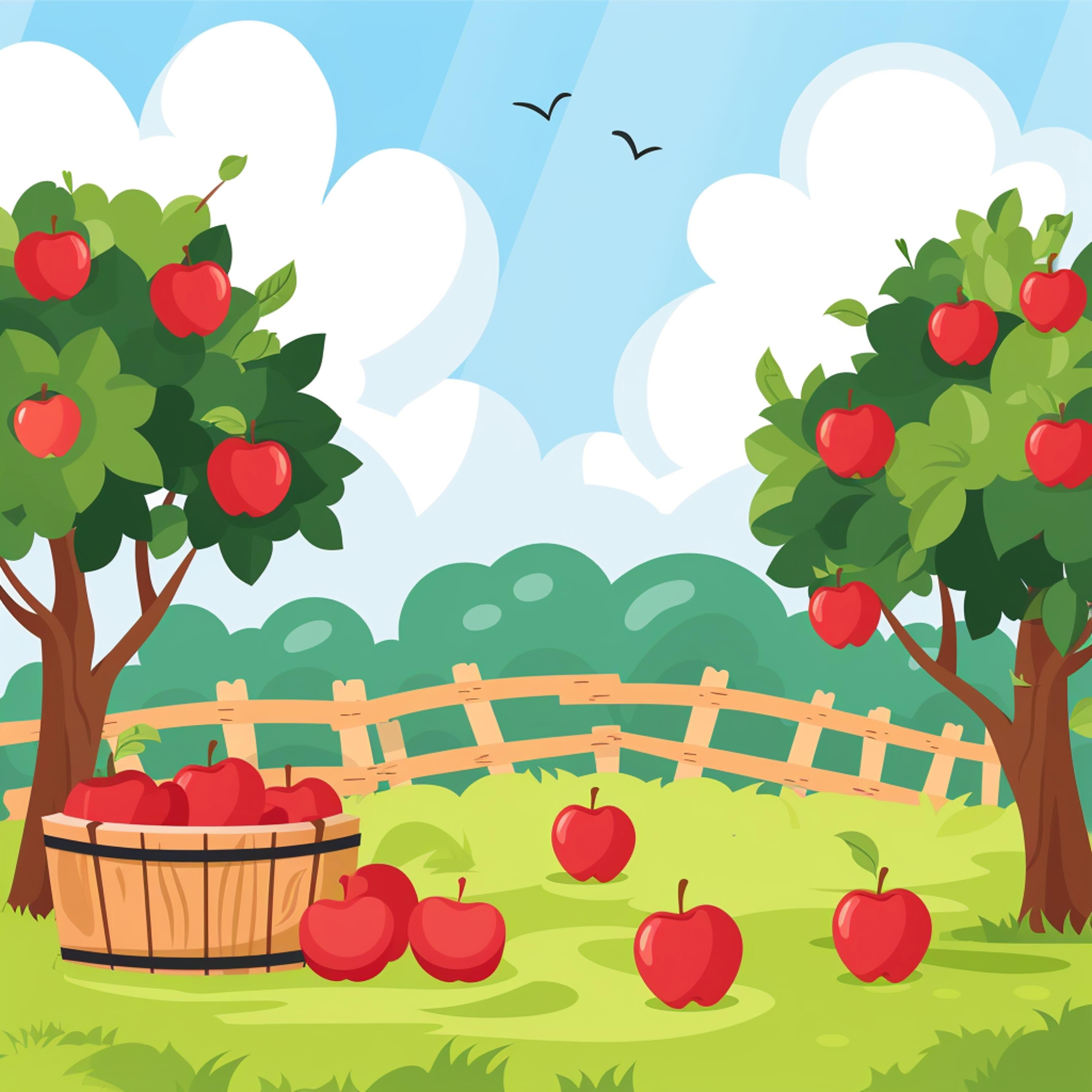 Đặt tính rồi tính:
1
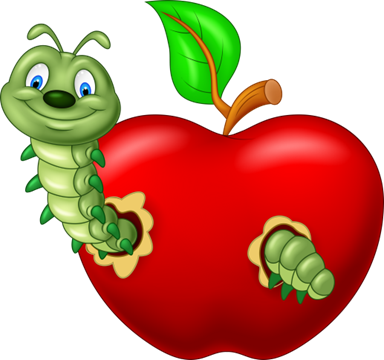 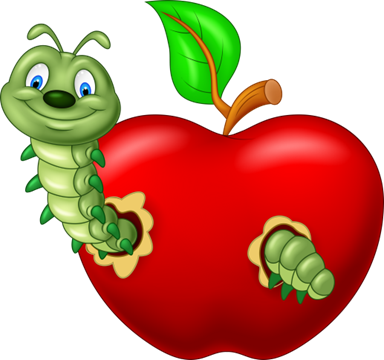 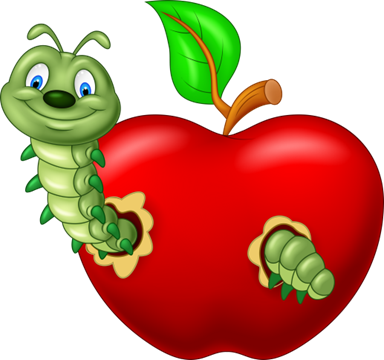 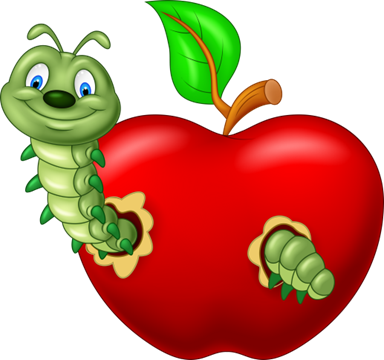 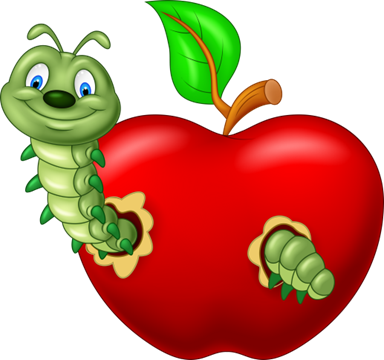 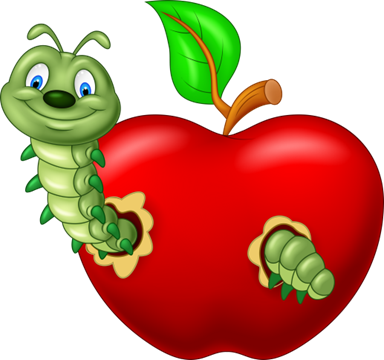 a) 7 318 + 3 191
b) 172 × 4
83 500 – 28 150
681 + 14 609
307 × 15
4 488 : 34
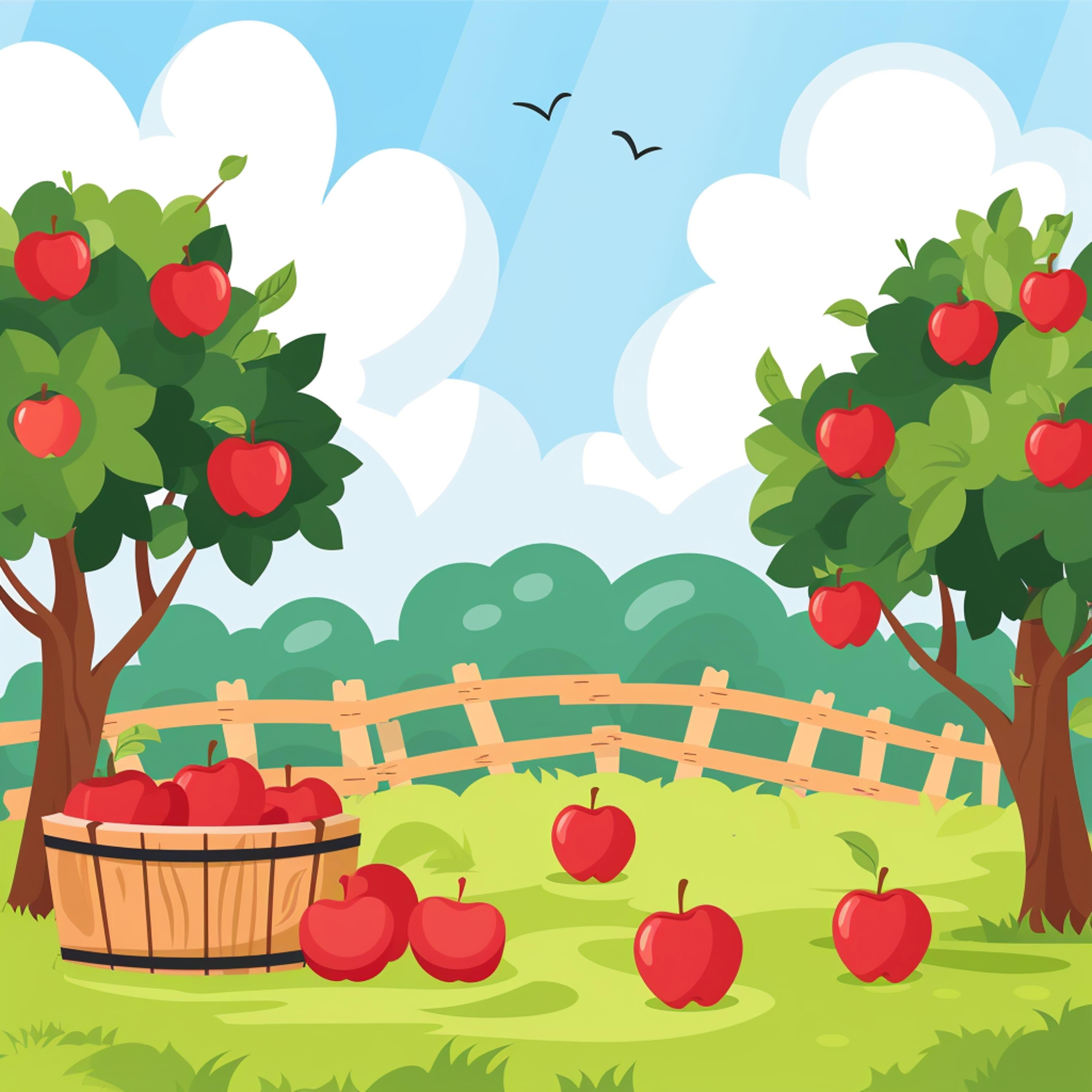 Đặt tính rồi tính:
1
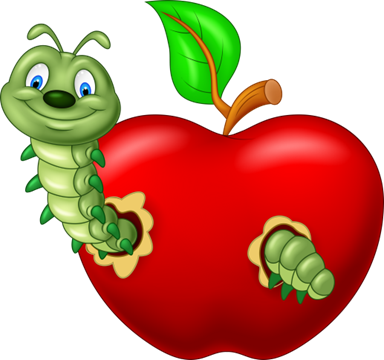 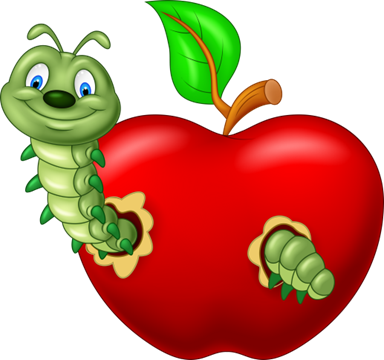 a) 7 318 + 3 191
83 500 – 28 150
7 318
83 500
+
-
3  191
28 150
10 509
55 350
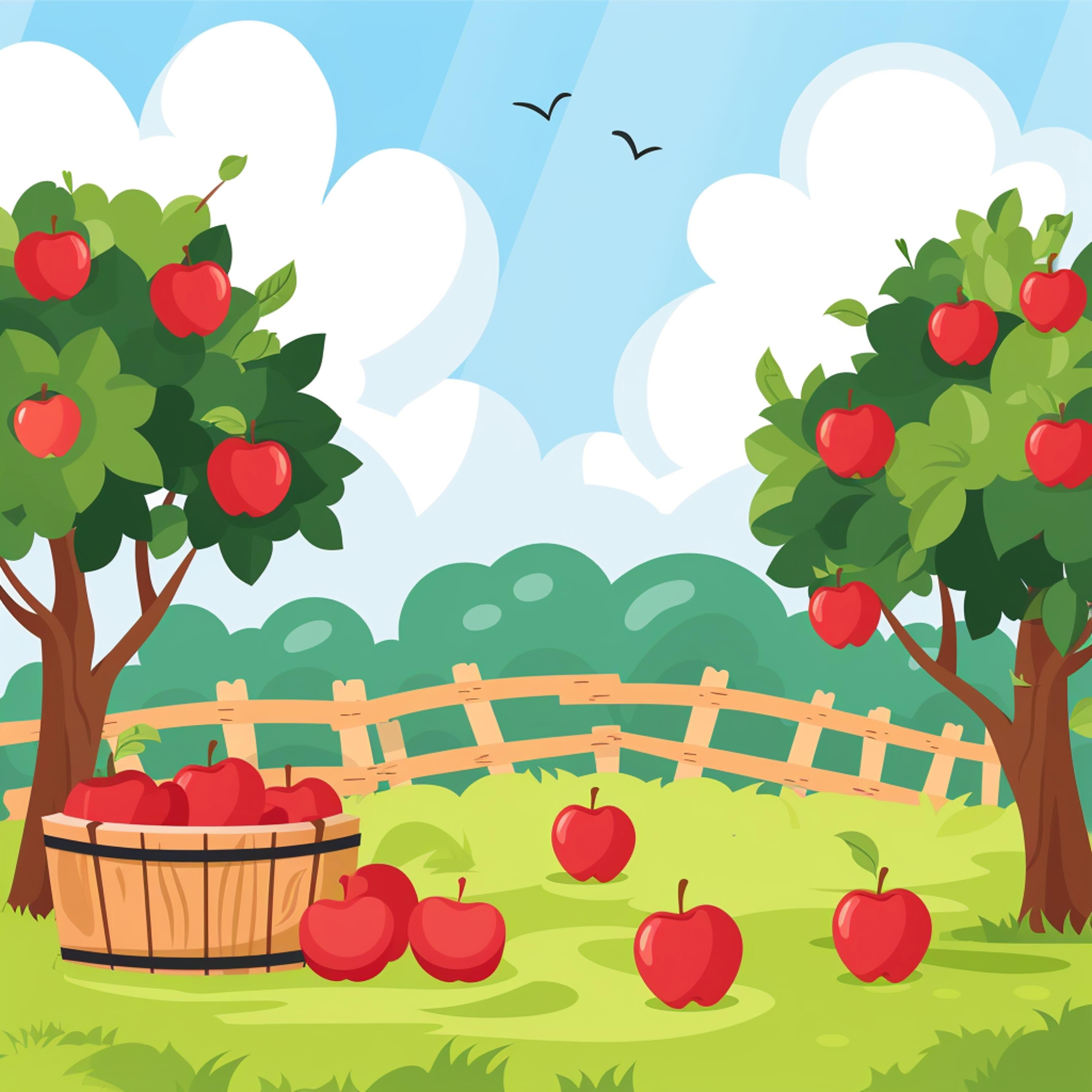 Đặt tính rồi tính:
1
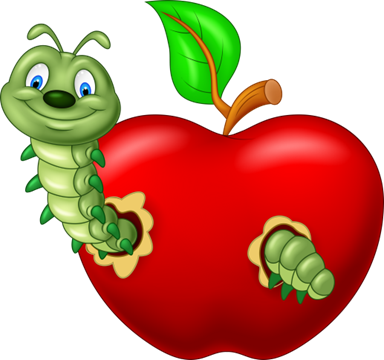 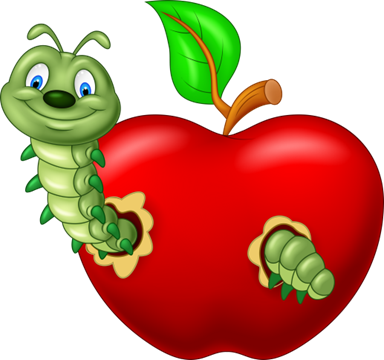 681 + 14 609
b) 172 × 4
681
172
+
x
4
14 609
688
15 290
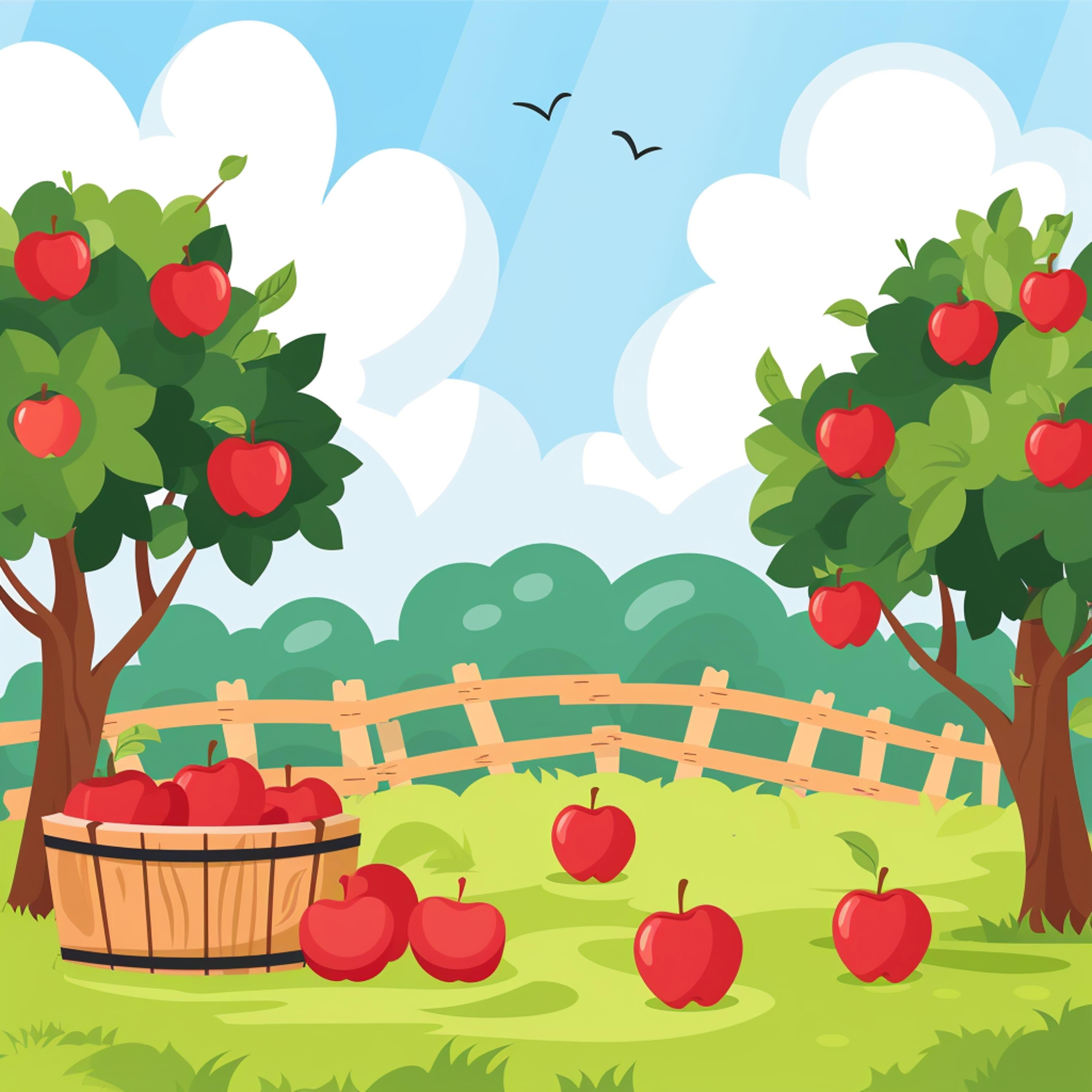 Đặt tính rồi tính:
1
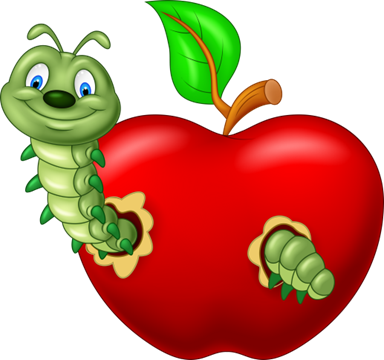 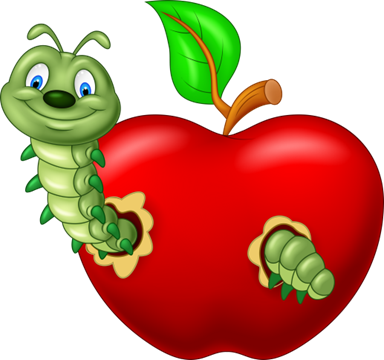 34
4 488
307 × 15
4 488 : 34
3 4
132
307
1 08
x
15
1 02
1535
68
68
307
0
4605
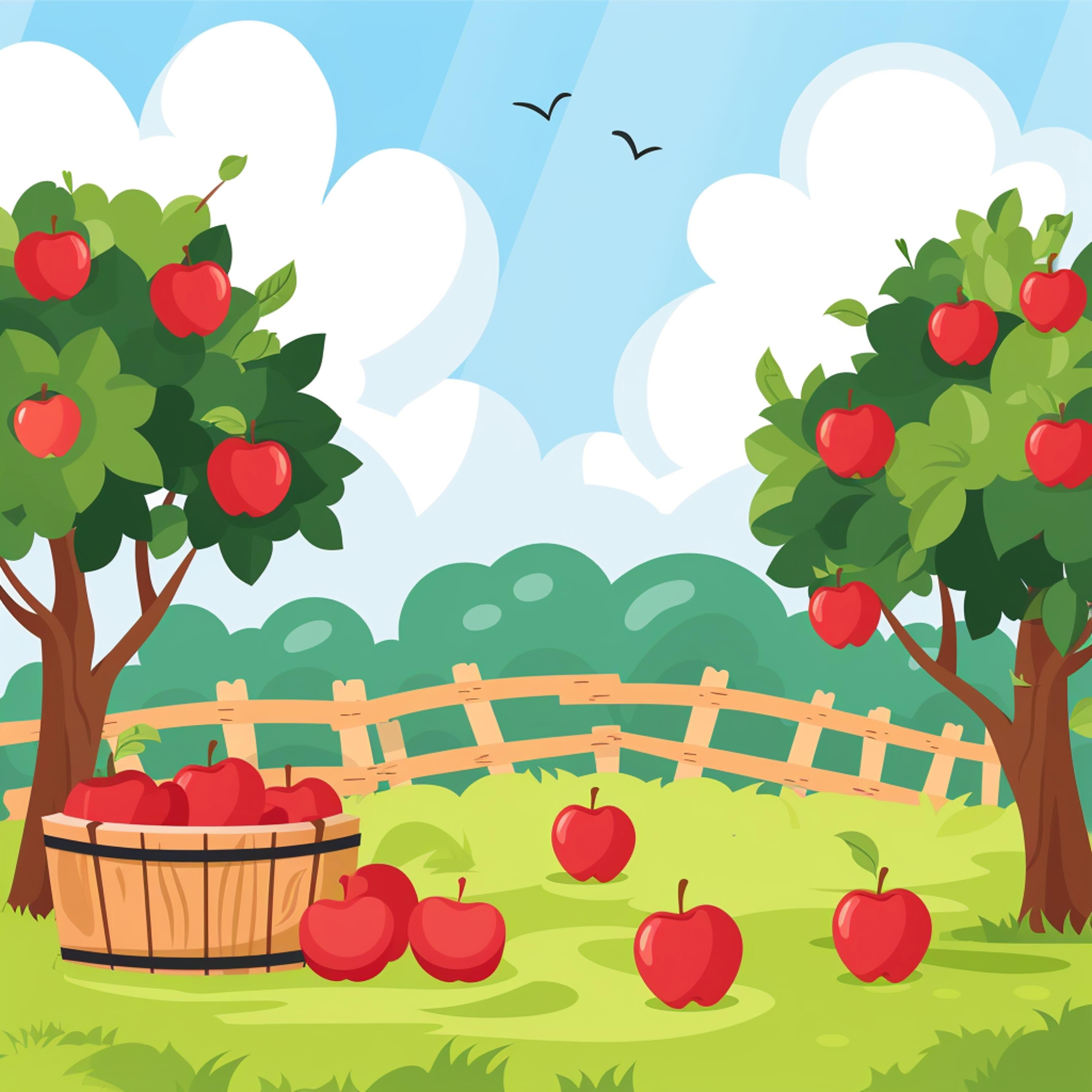 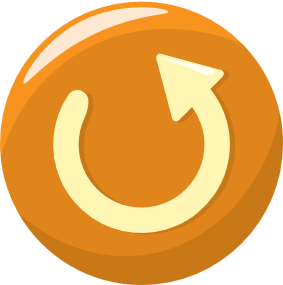 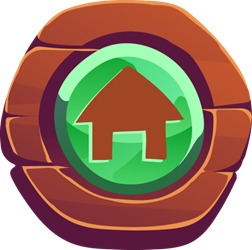 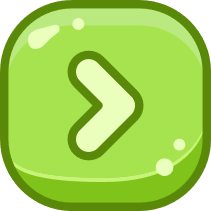 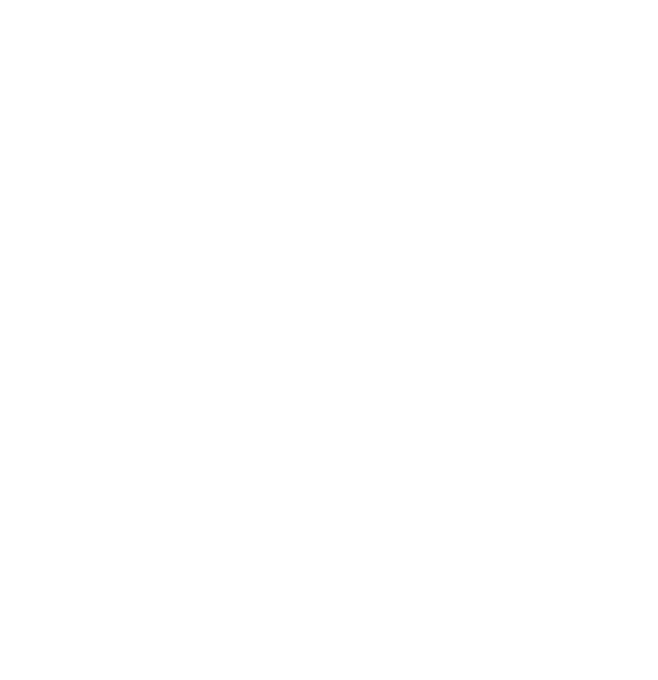 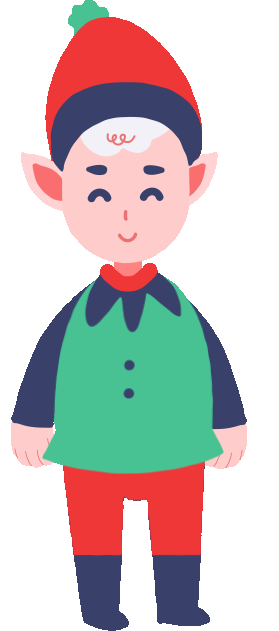 Chúc mừng các bạn đã hoàn thành thử thách và món quà đầu tiên là một giỏ táo thơm ngon từ trưởng làng nhé!
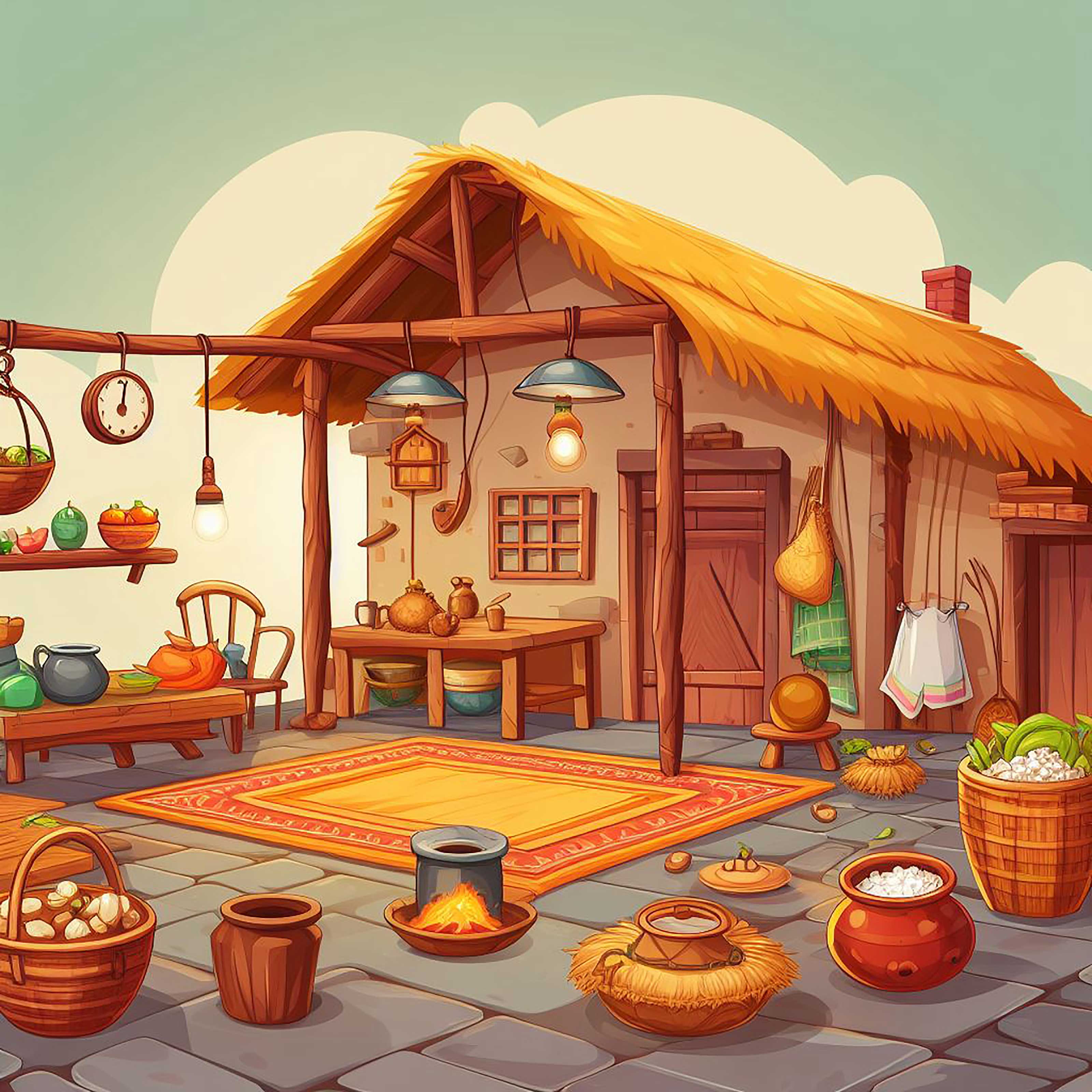 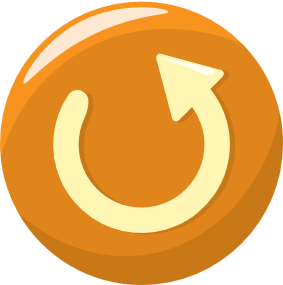 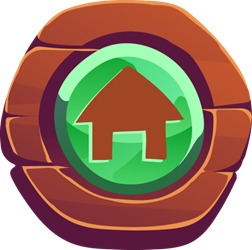 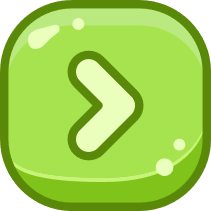 THĂM LÒ BÁNH MÌ
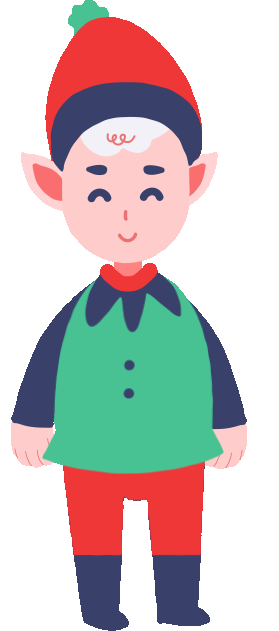 Các bạn hãy giúp bác trưởng làng sắp xếp lại những chiếc bánh mì vào ngăn nắp nhé!
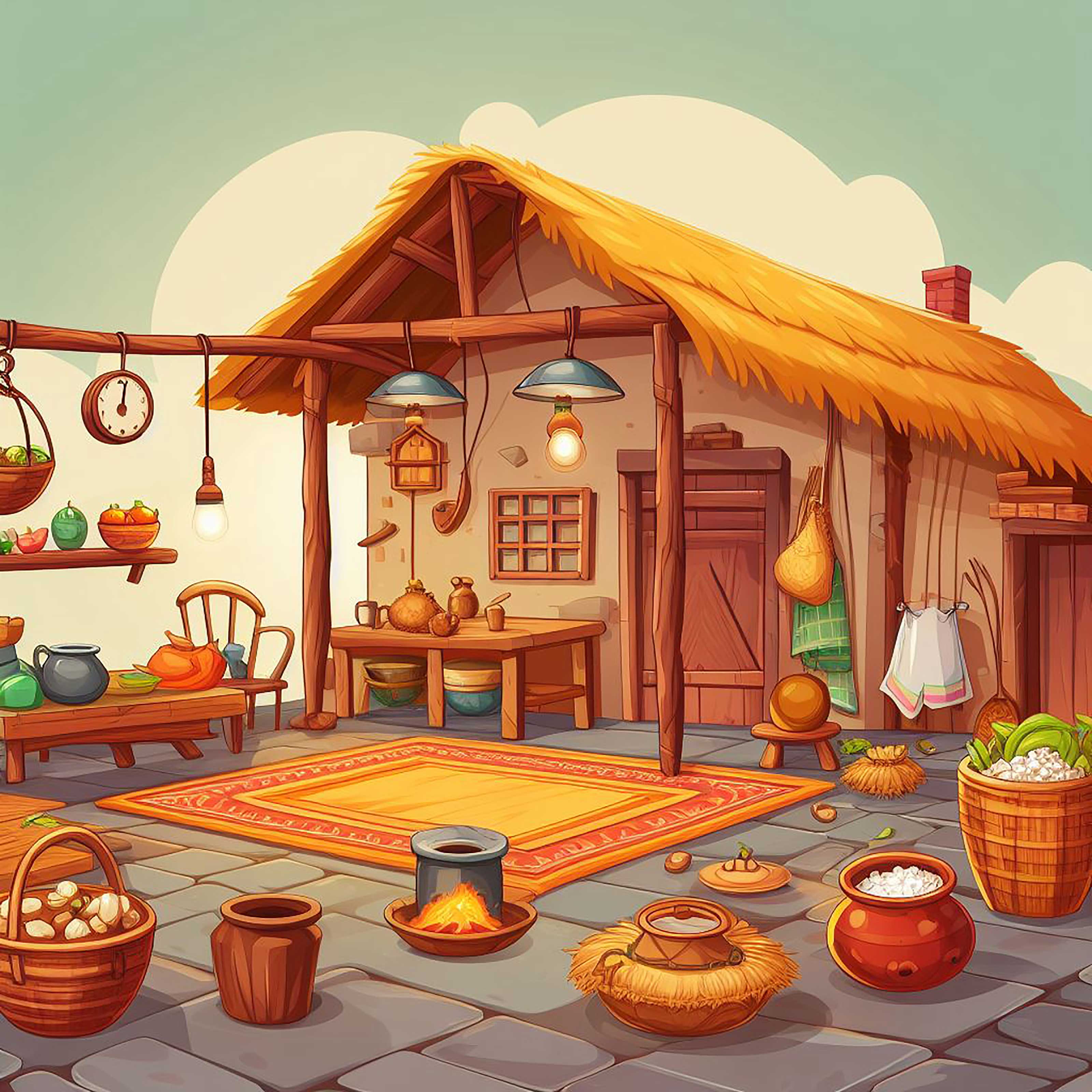 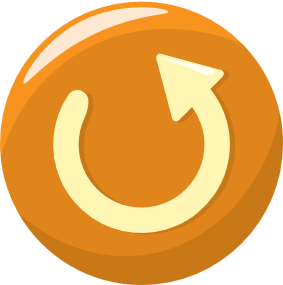 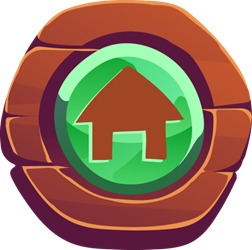 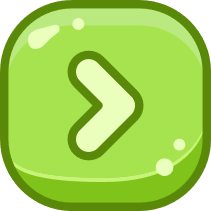 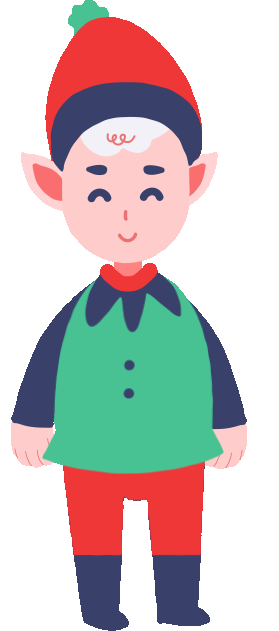 Để nhận được những chiếc bánh mì đã nướng xong các bạn hãy hoàn thành bài tập sau nhé!
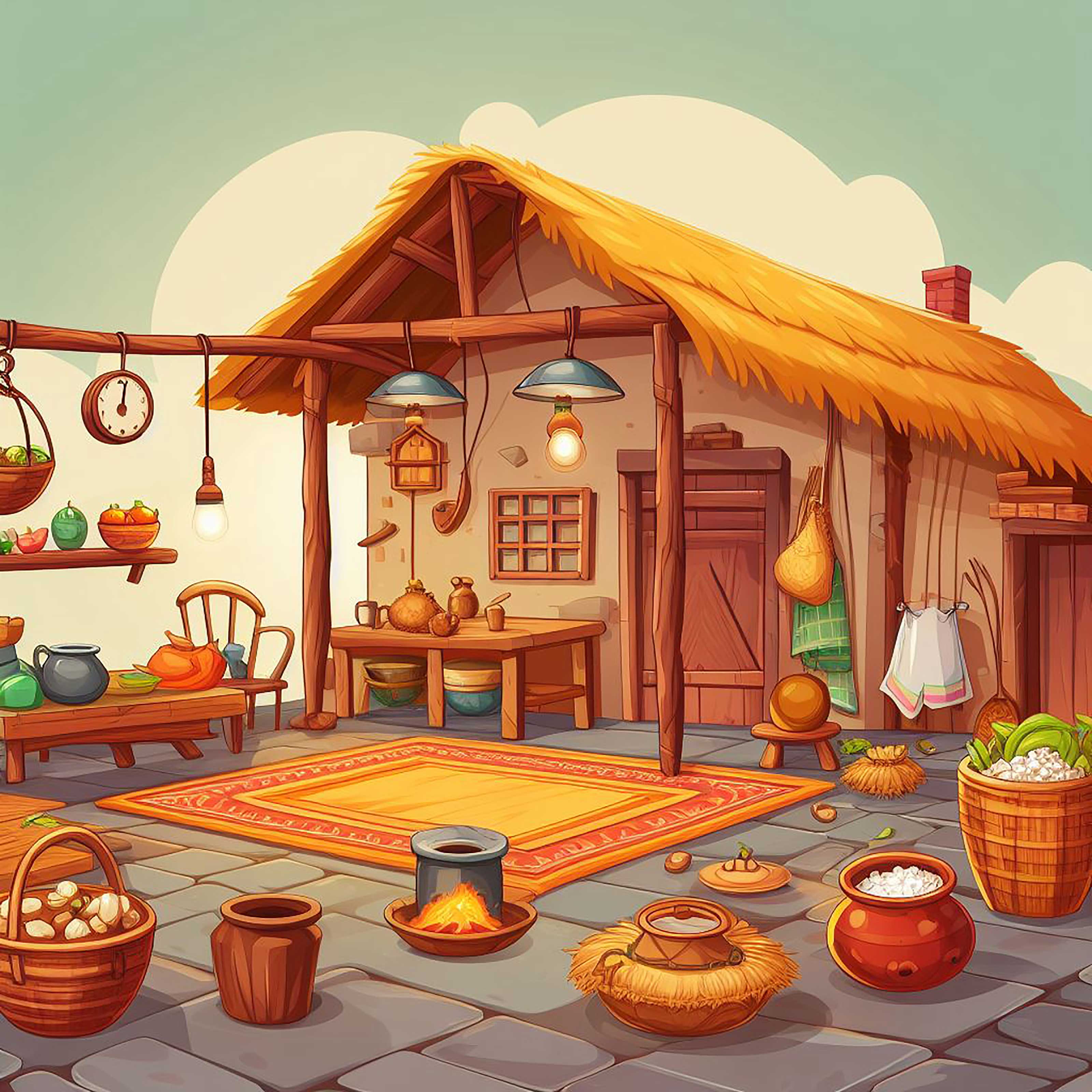 Không thực hiện phép tính, hãy tìm các cặp biểu thức có giá trị bằng nhau.
2
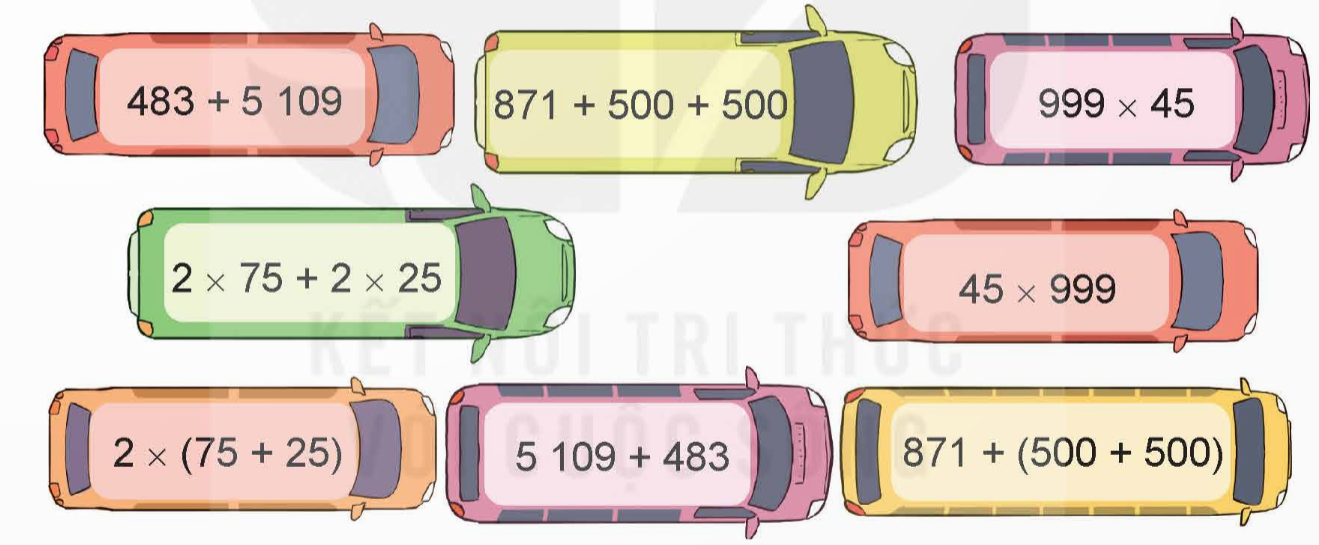 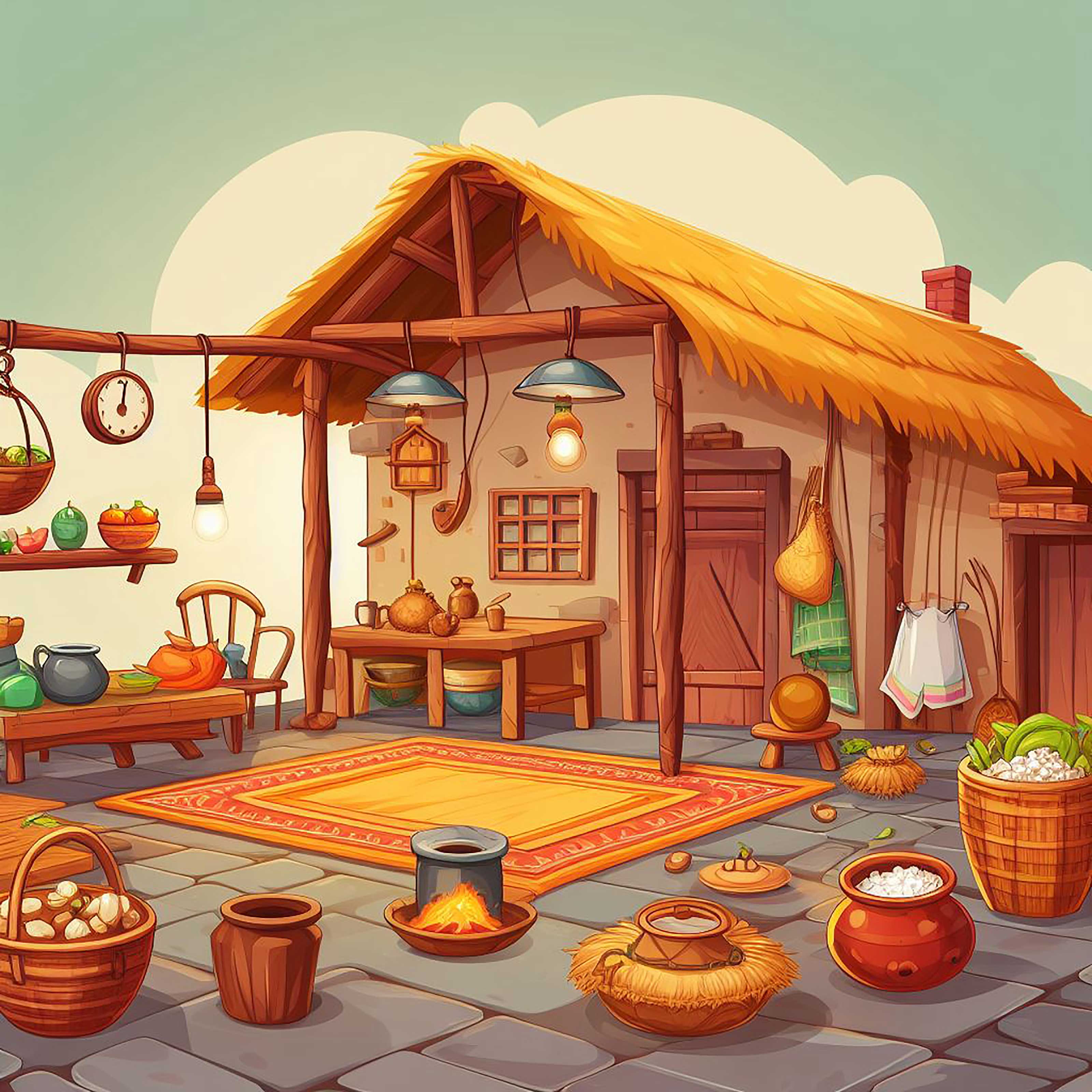 Không thực hiện phép tính, hãy tìm các cặp biểu thức có giá trị bằng nhau.
2
Giải thích
483 + 5 109 = 5 109 + 483 (Tính chất giao hoán của phép cộng)
871 + 500 + 500 = 871 + (500 + 500) (Tính chất kết hợp của phép cộng)
999 × 45 = 45 × 999 (Tính chất giao hoán của phép nhân)
2 × 75 + 2 × 25 = 2 × (75 + 25) (Tính chất phân phối của phép nhân đối với phép cộng
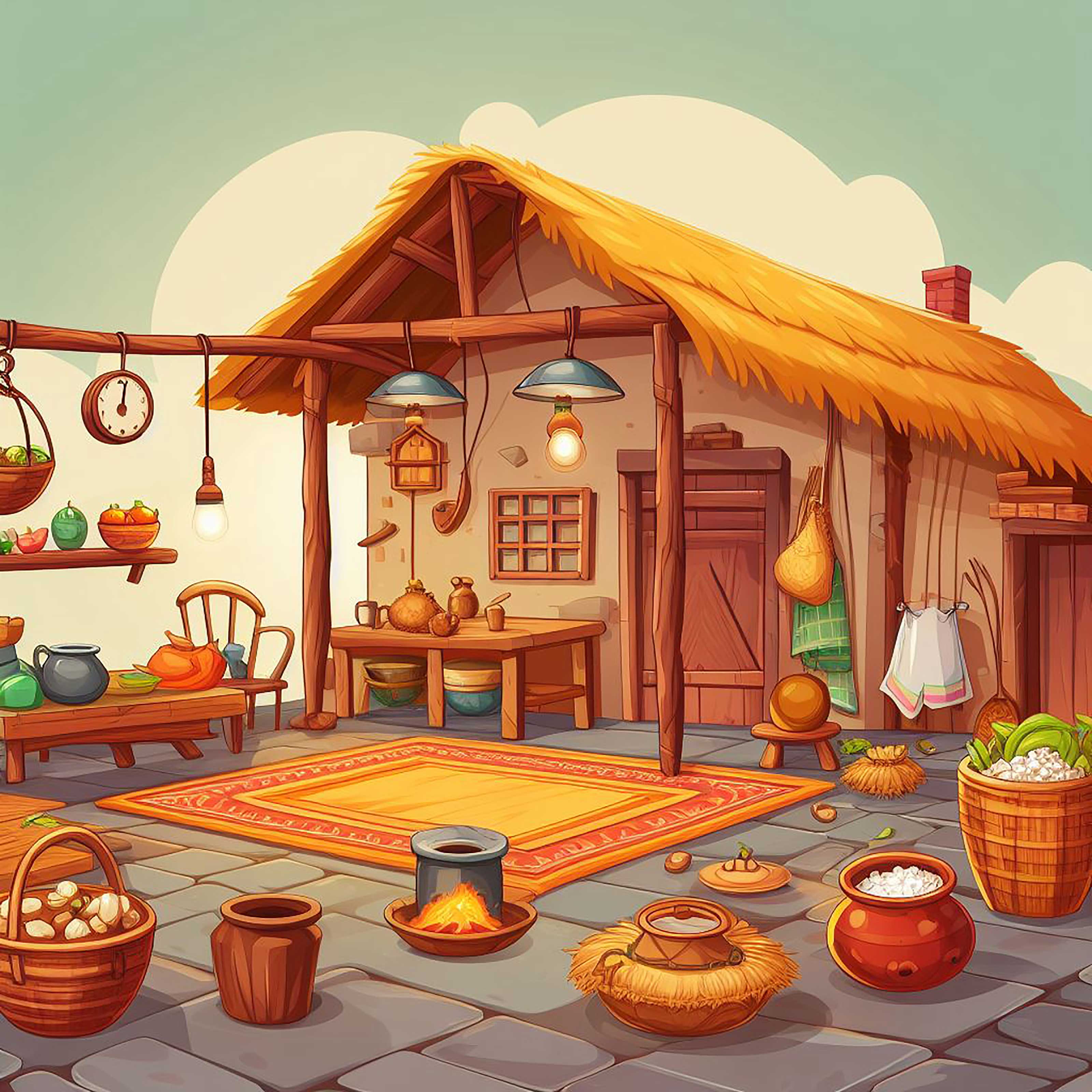 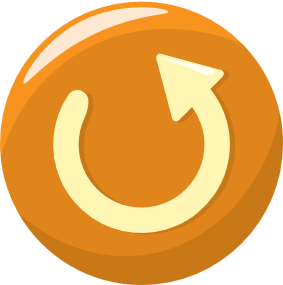 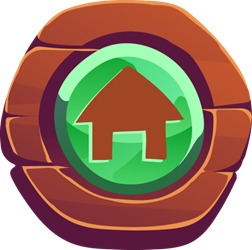 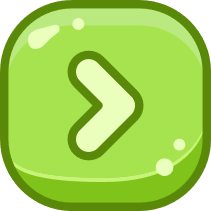 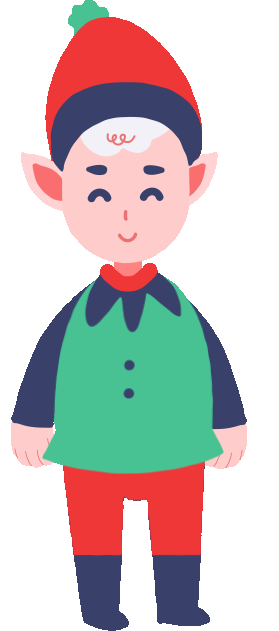 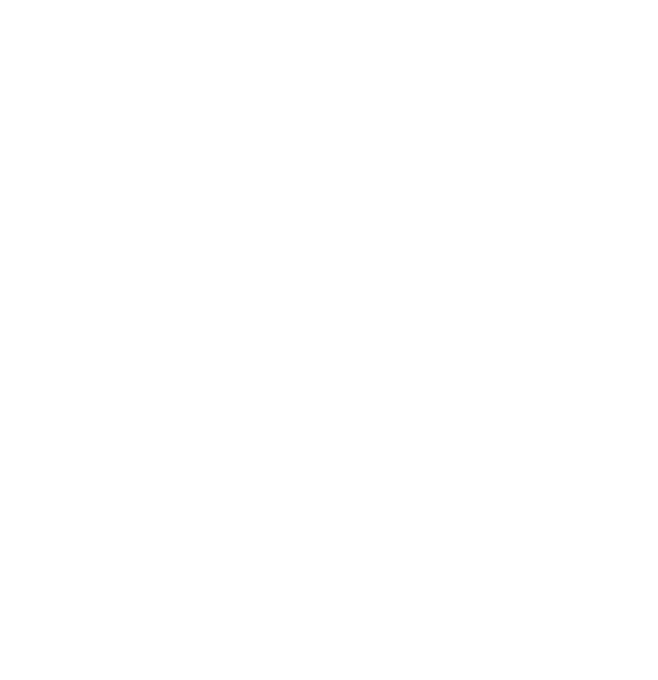 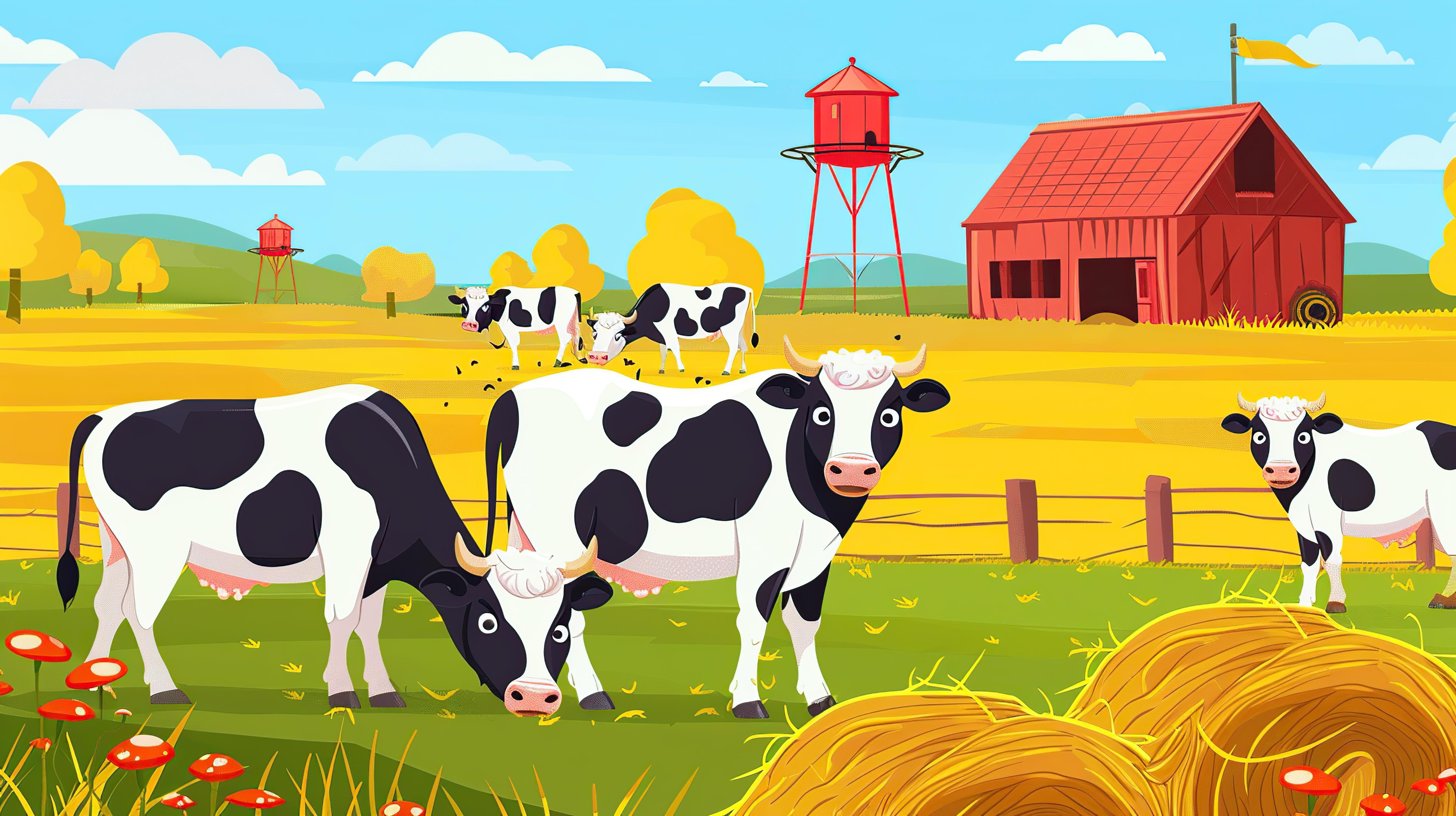 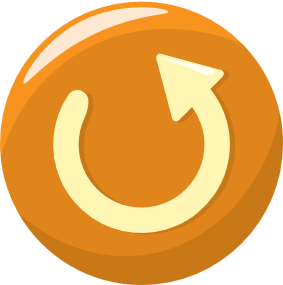 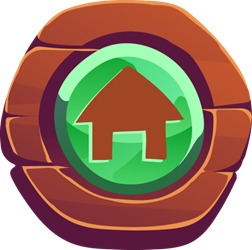 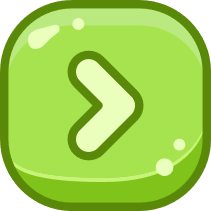 THĂM trang trại bò
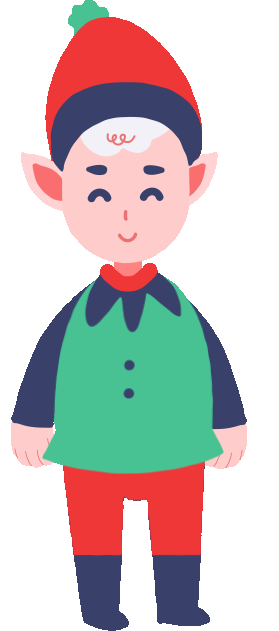 Hãy giúp bác trưởng làng dọn dẹp trang trại bò nhé!
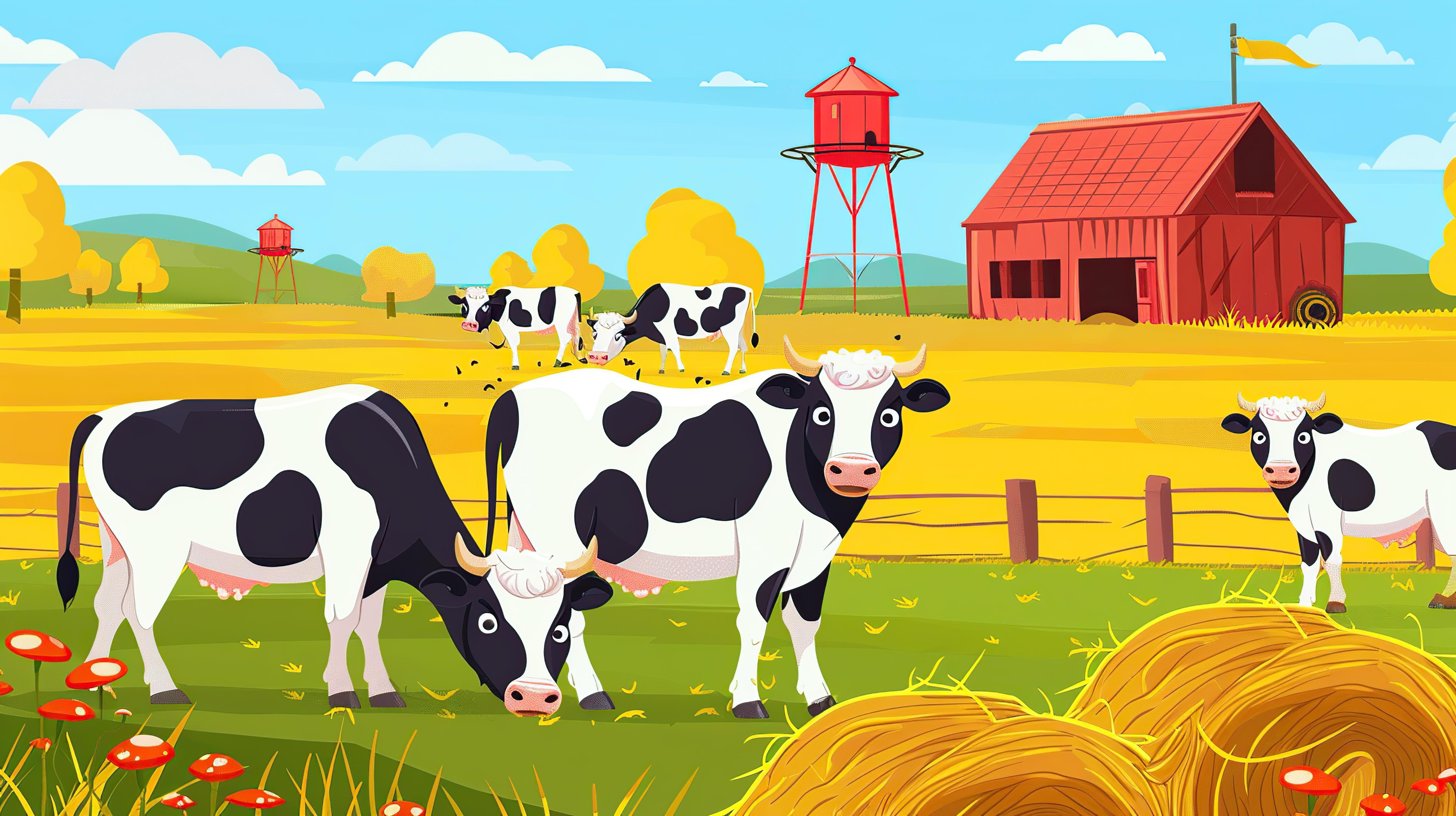 Mai mua hai gói bim bim hết số tiền là 18 000 đồng. Trong đó, gói bim bim cua có giá hơn gói bim bim mực là 4 000 đồng. Tính giá tiền mỗi gói bim bim Mai đã mua.
3
Bài toán cho biết gì?
Bài toán hỏi gì?
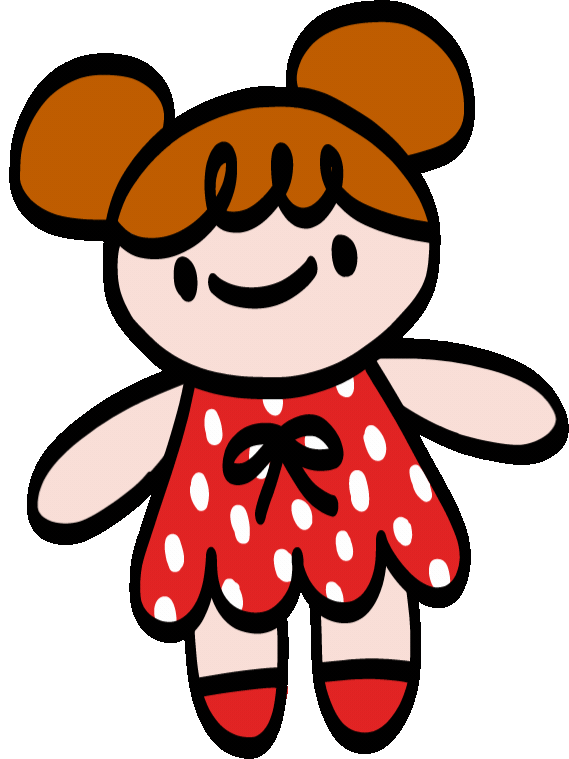 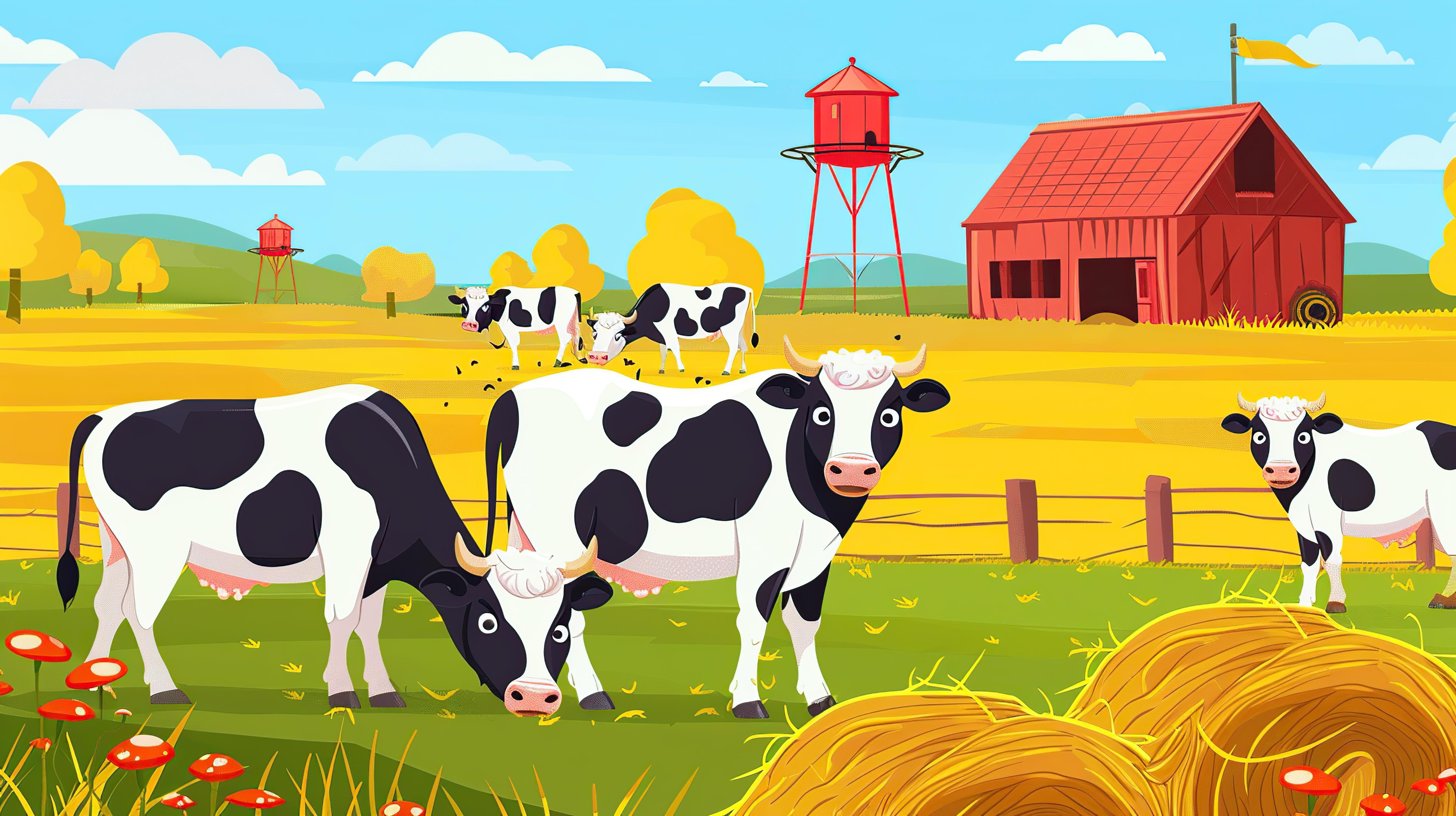 Mai mua hai gói bim bim hết số tiền là 18 000 đồng. Trong đó, gói bim bim cua có giá hơn gói bim bim mực là 4 000 đồng. Tính giá tiền mỗi gói bim bim Mai đã mua.
3
Bài giải:
Giá tiền gói bim bim cua là:
(18 000 + 4 000) : 2 = 11 000 (đồng)
Giá tiền gói bim bim mực là:
(18 000 – 4 000) : 2 = 7 000 (đồng)
Đáp số: Bim bim cua: 11 000 đồng;
Bim bim mực: 7 000 đồng
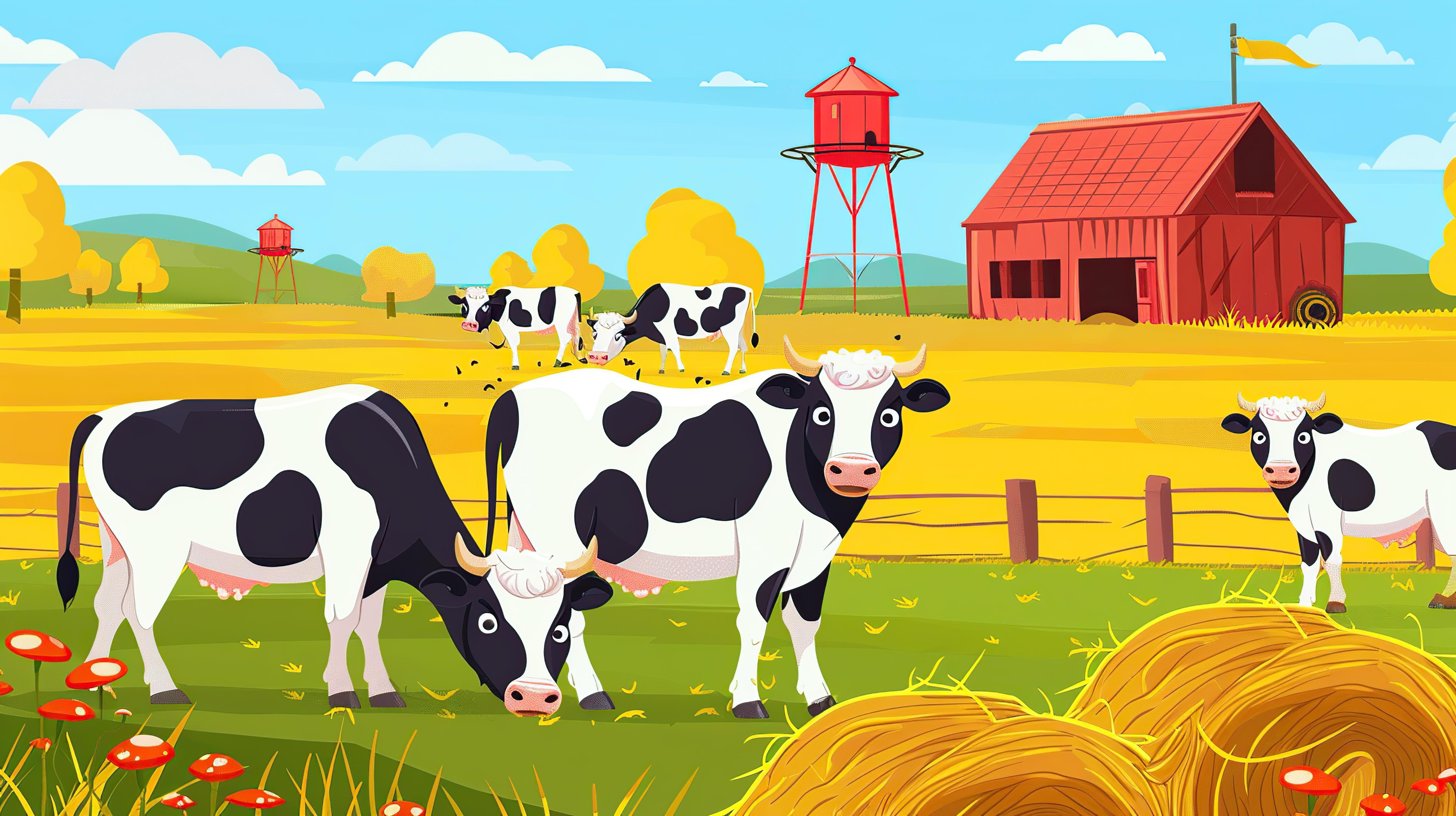 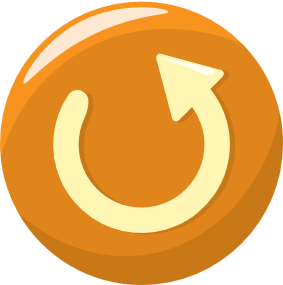 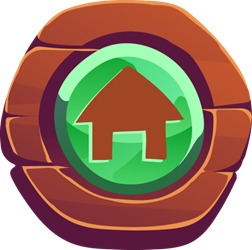 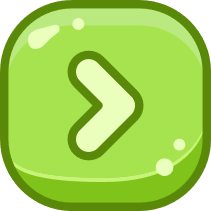 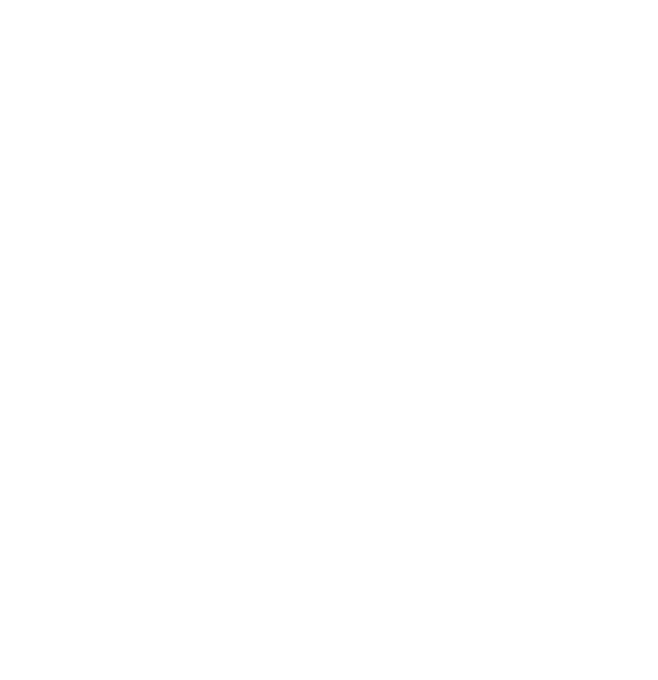 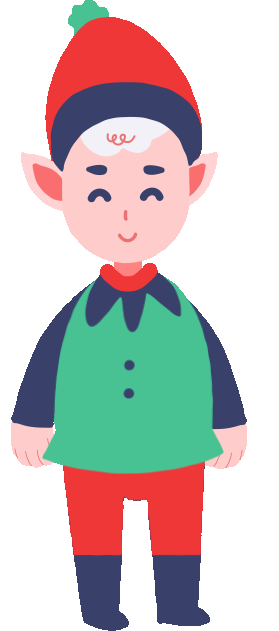 Chúc mừng bạn đã nhận được quà từ bác trưởng làng!
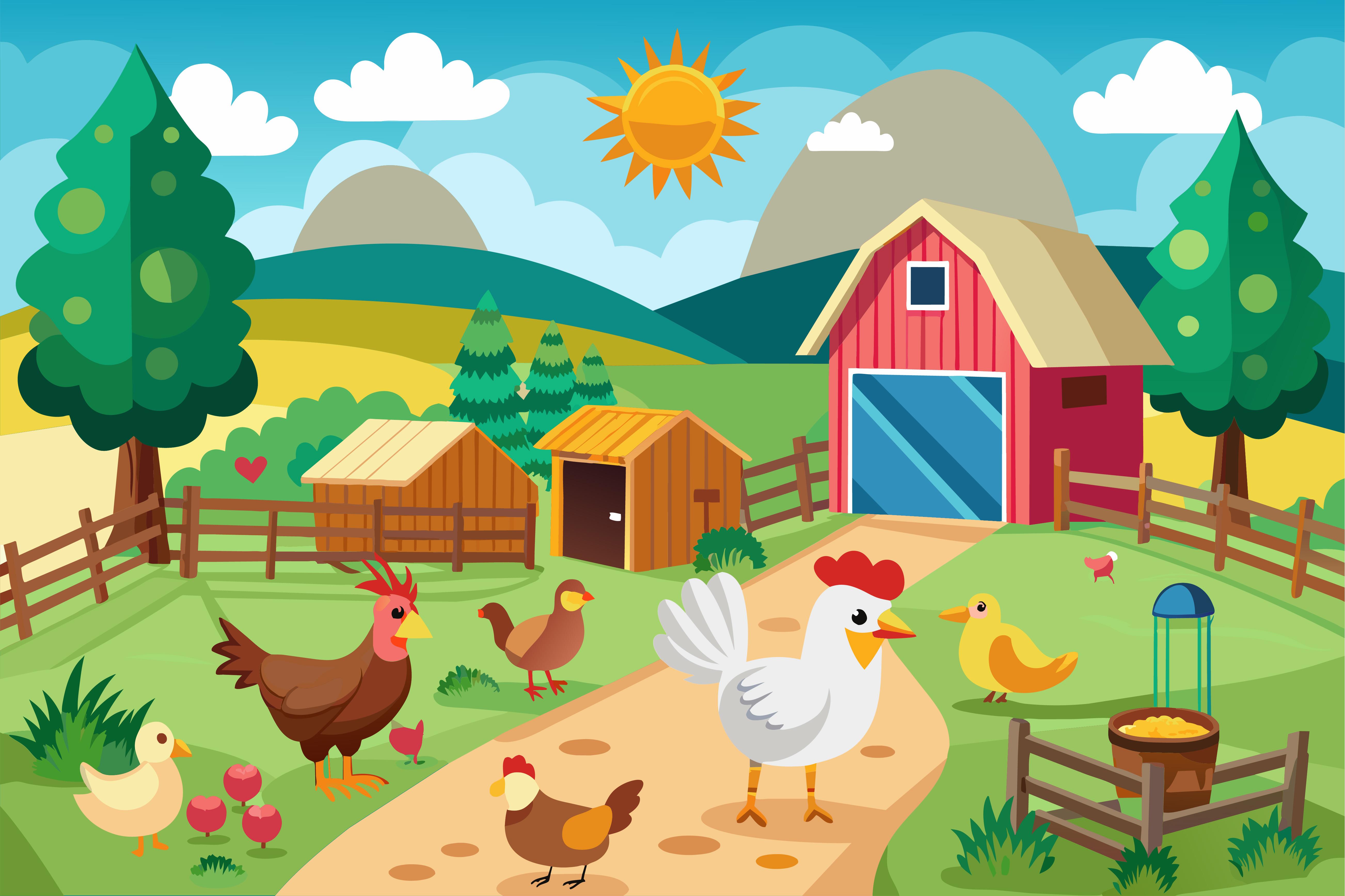 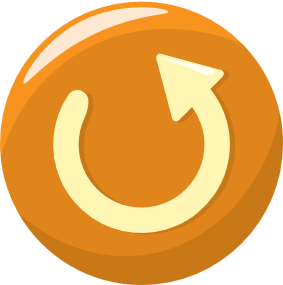 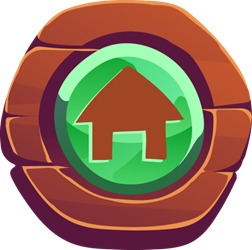 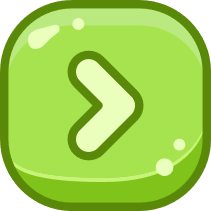 THĂM trang trại GÀ
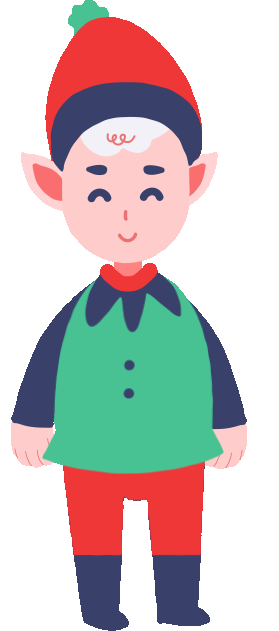 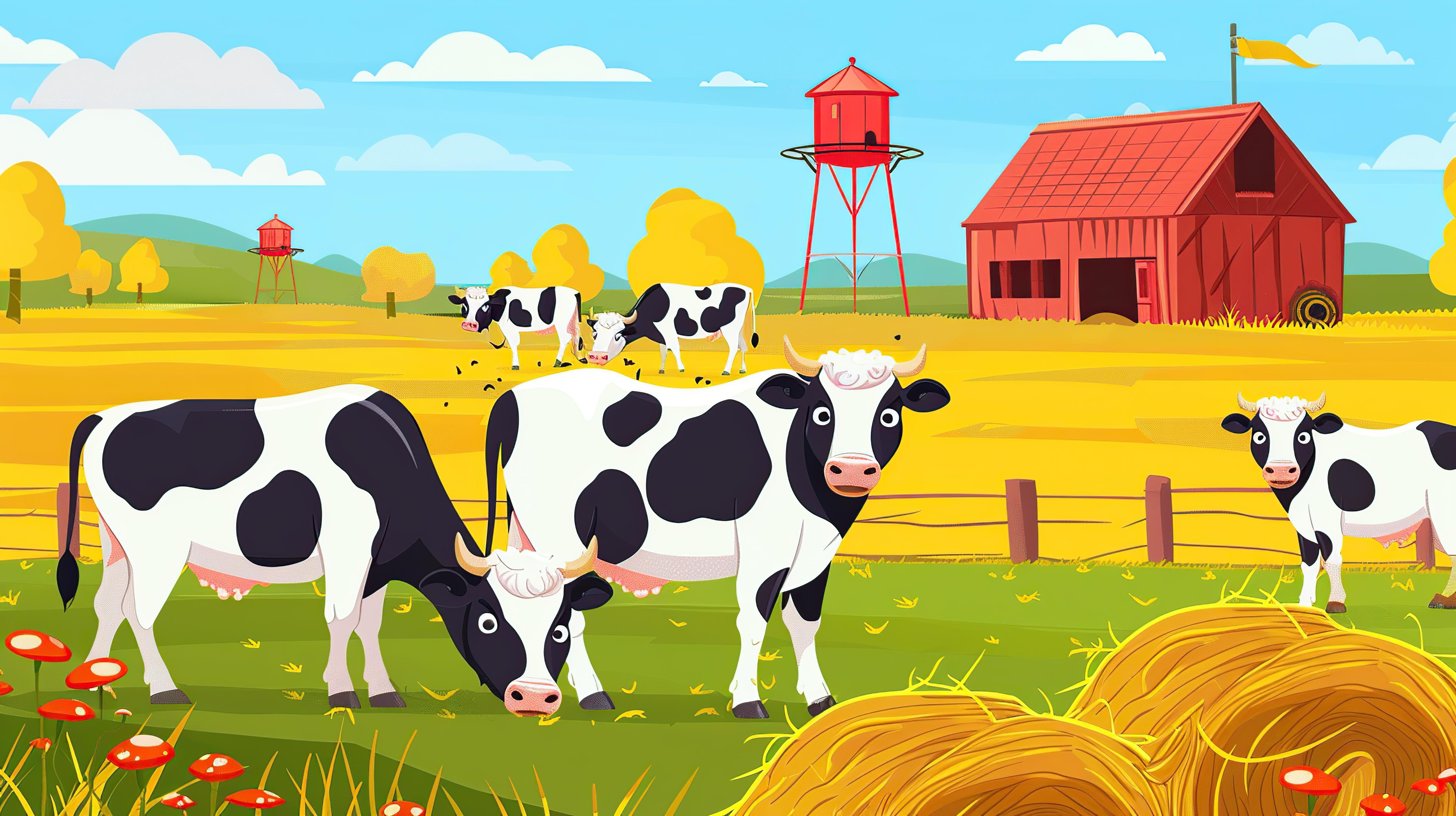 Tính tổng tất cả các số trong hình bên bằng cách thuận tiện.
4
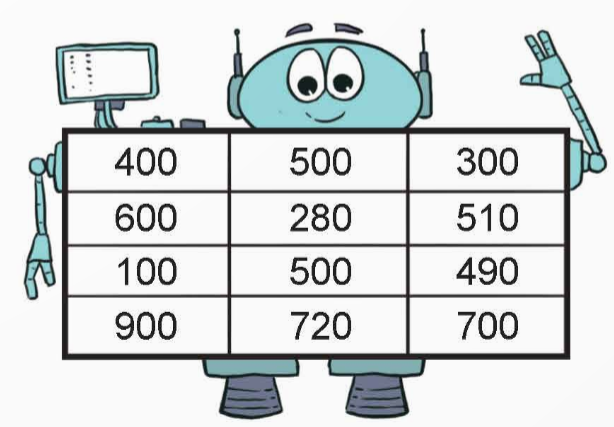 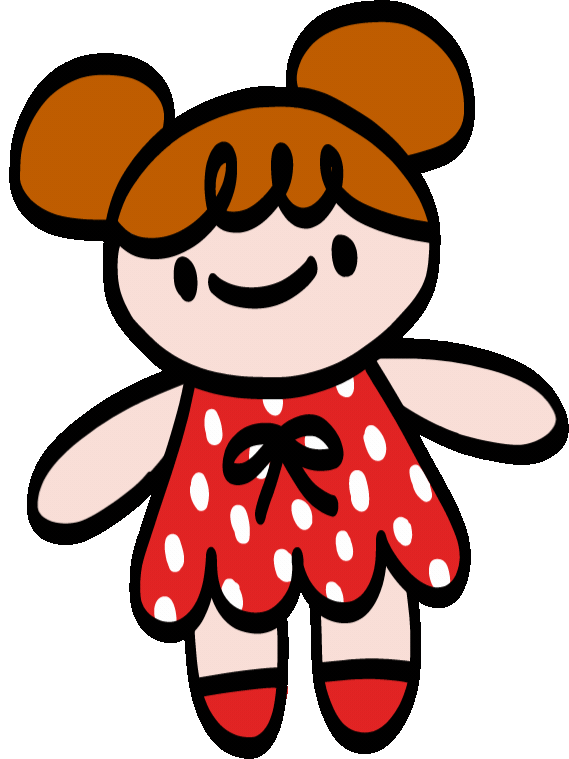 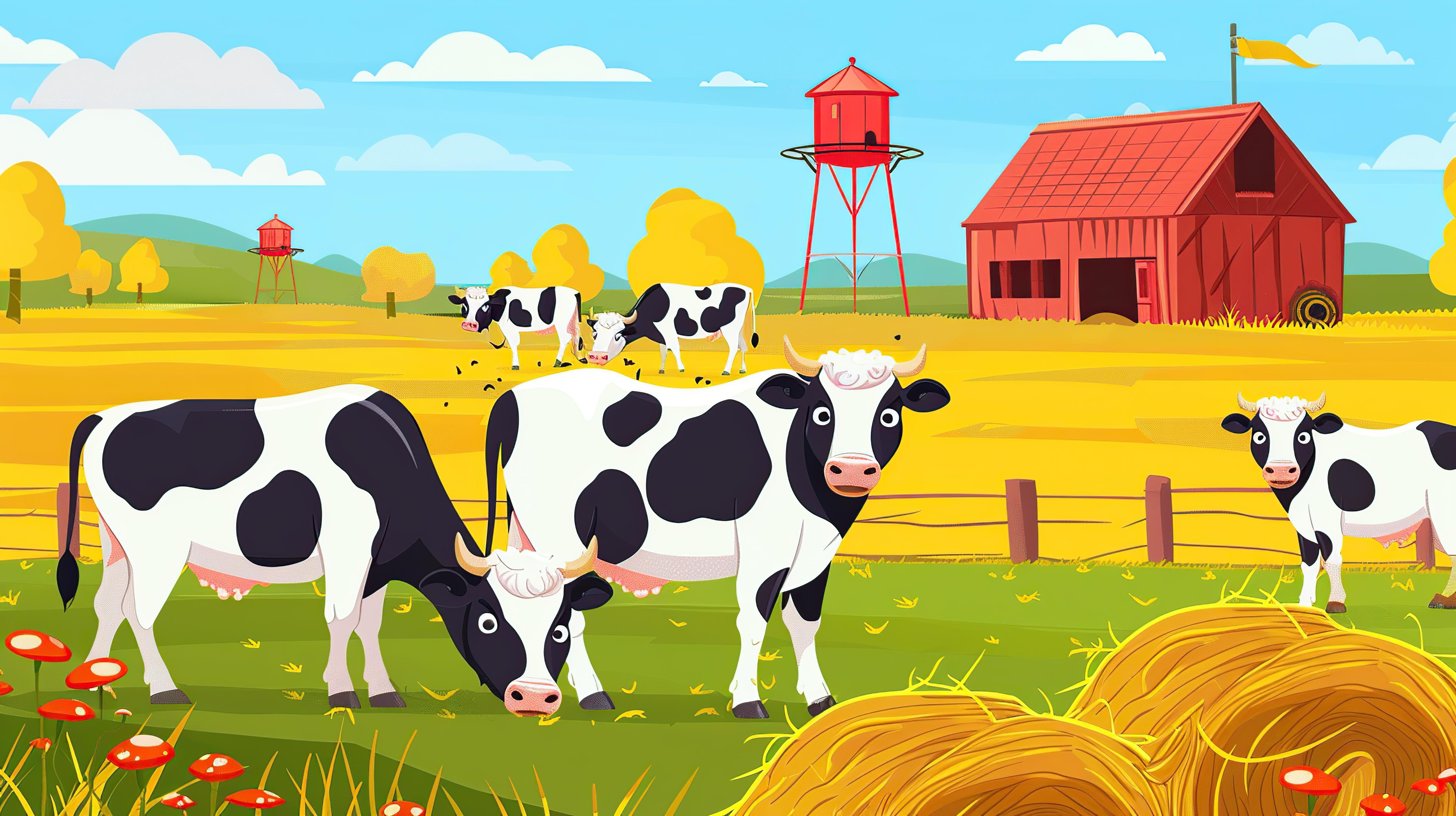 Tính tổng tất cả các số trong hình bên bằng cách thuận tiện.
4
Tính tổng tất cả các số trong hình bên như sau:
400 + 600 + 100 + 900 + 500 + 280 + 500 + 720 + 300 + 510 + 490 + 700
= (400 + 600) + (100 + 900) + (500 + 500) + (280 + 720) + (300 + 700) + (510 + 490)
= 1 000 + 1 000 + 1 000 + 1 000 + 1 000 + 1 000
= 1 000 × 6
= 6 000
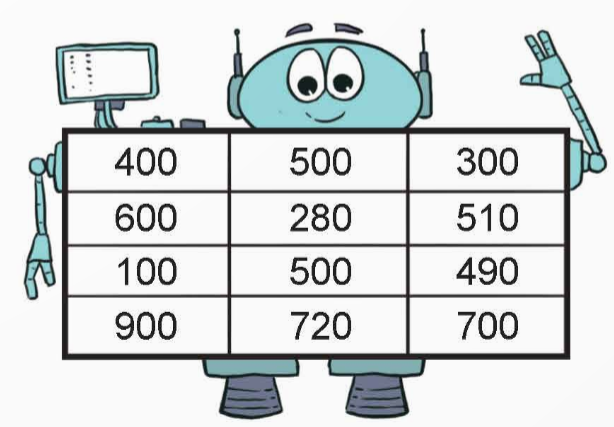 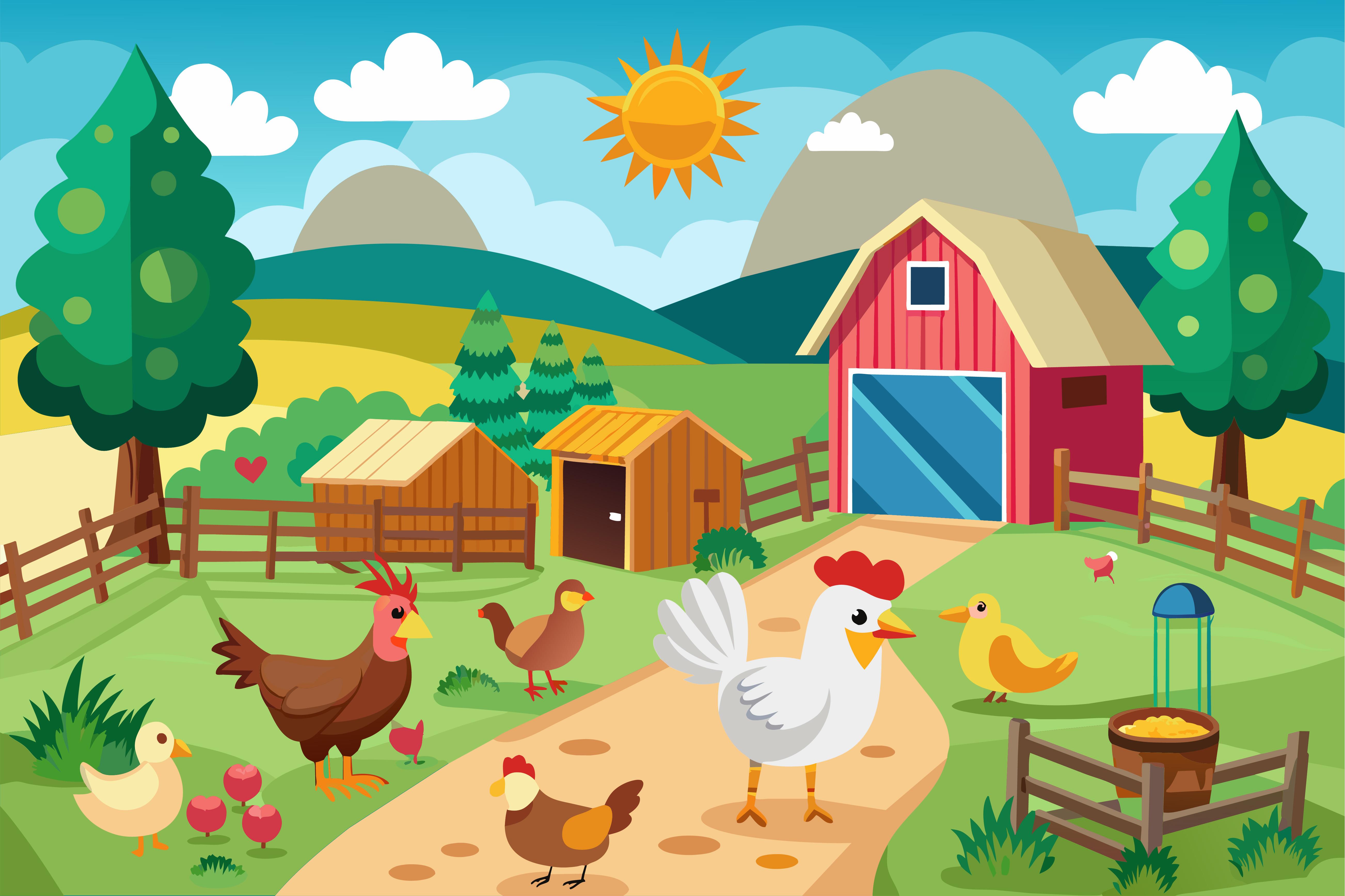 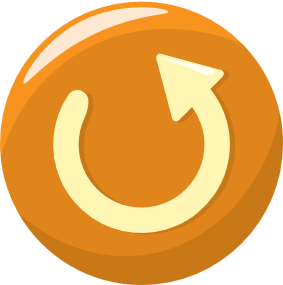 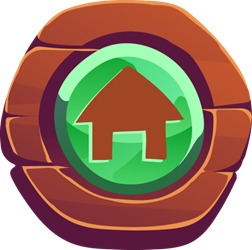 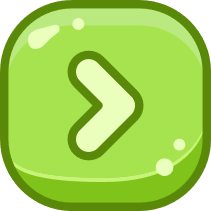 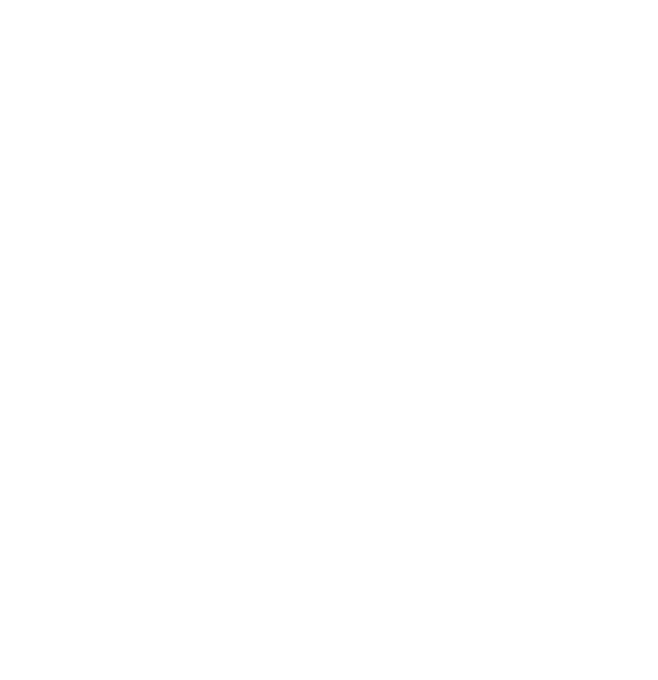 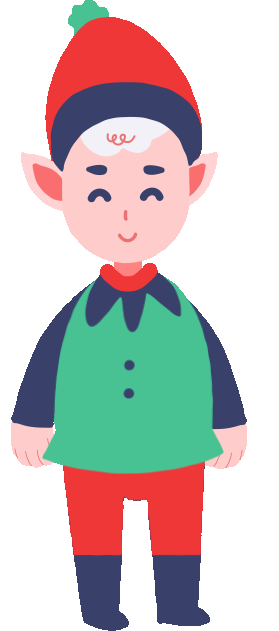 Chúc mừng bạn đã nhận được quà từ bác trưởng làng!
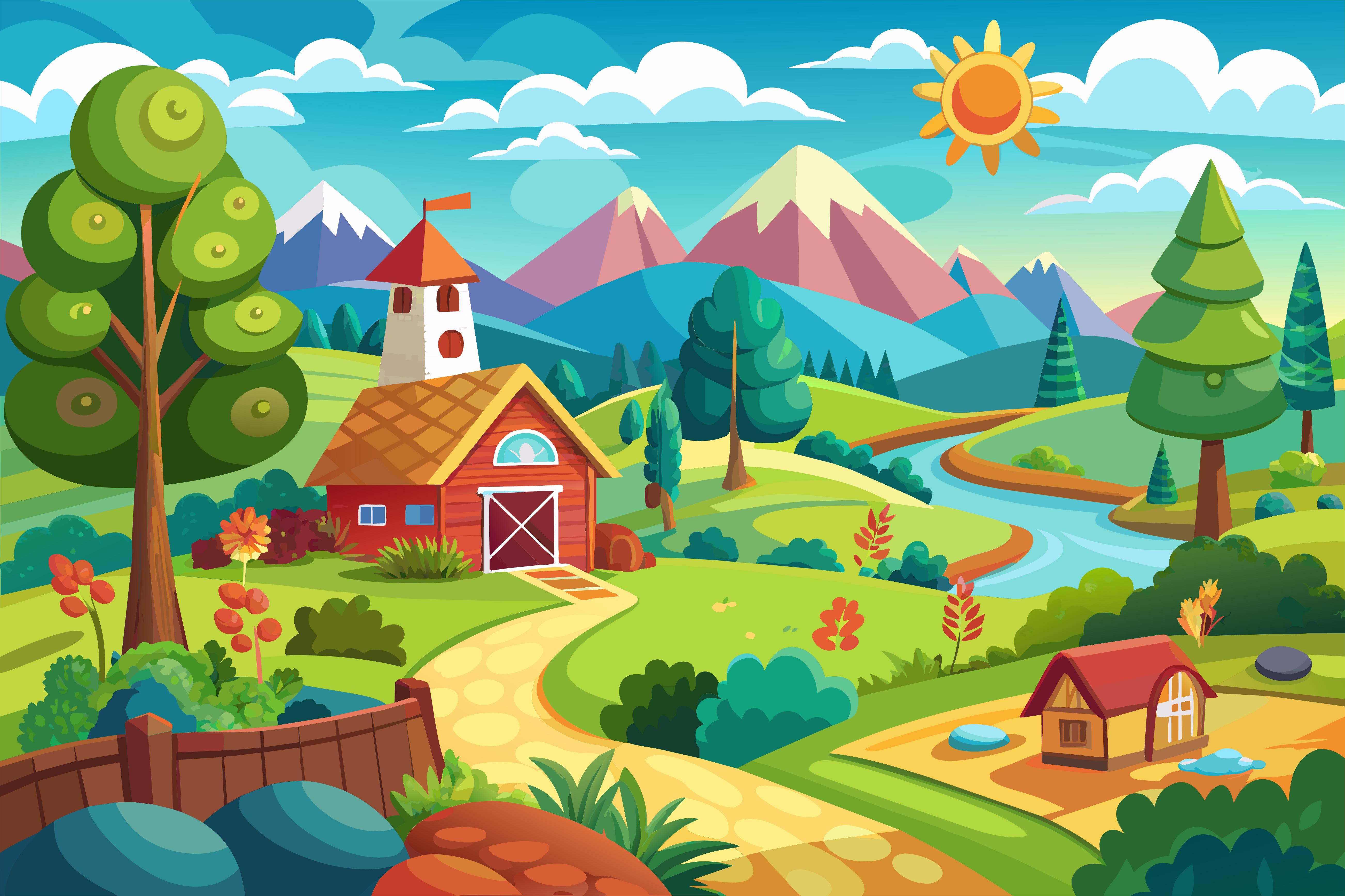 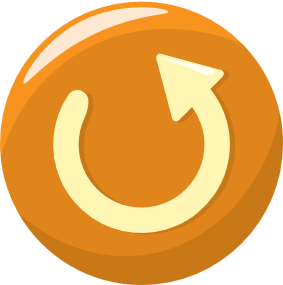 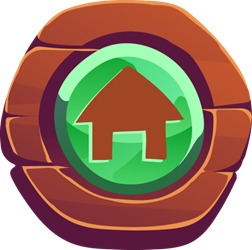 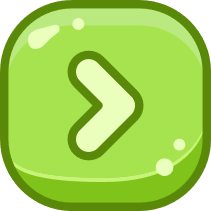 Trước khi kết thúc chuyến đi hôm nay, hãy cùng ta thu hoạch những sticker để minh chứng cho hành trình đầy thử thách hôm nay nhé!
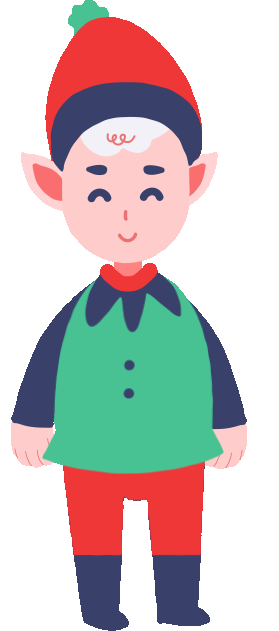 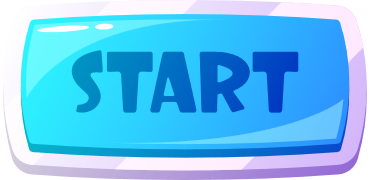 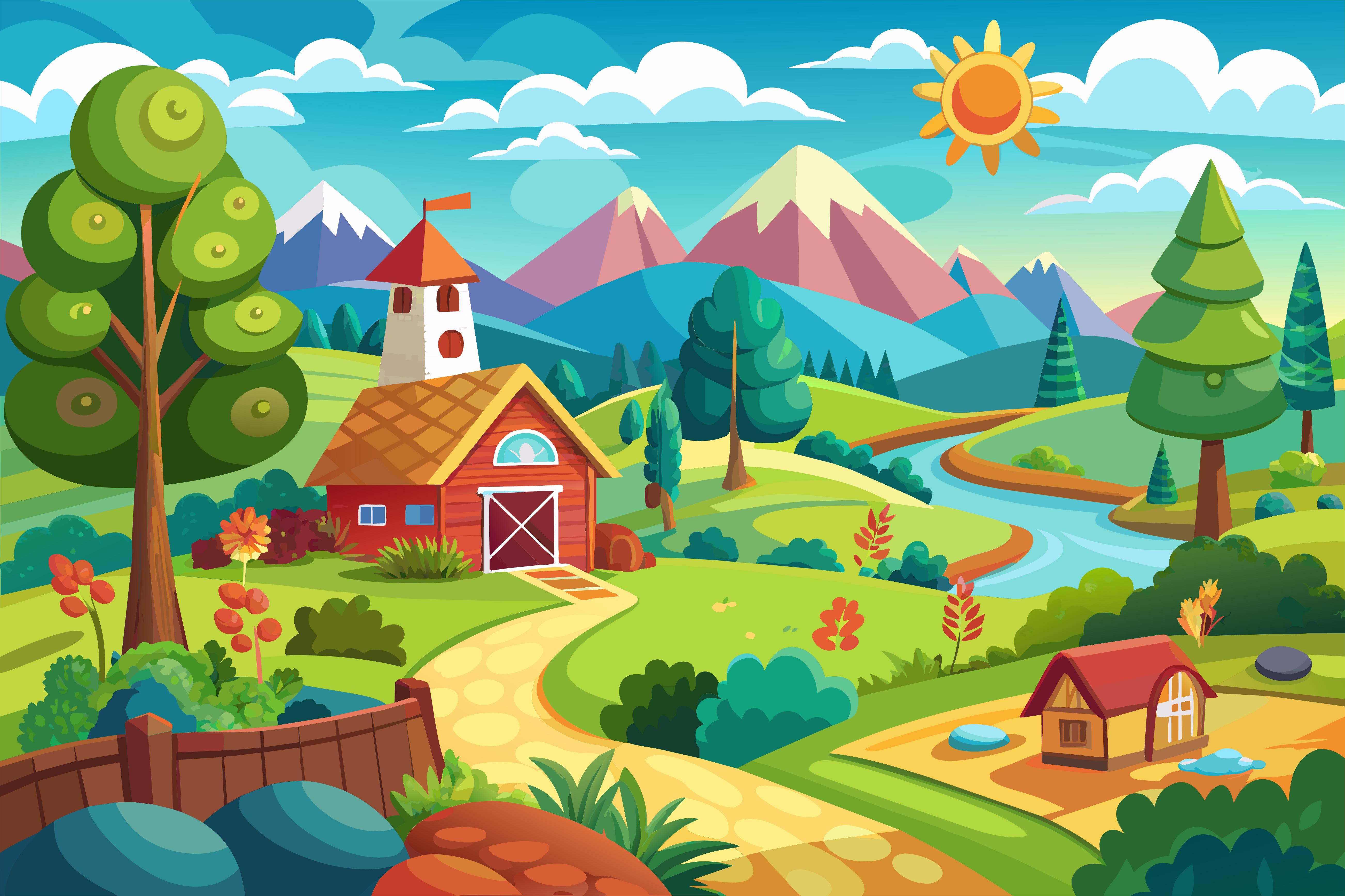 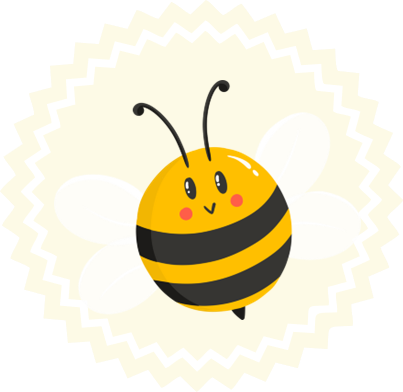 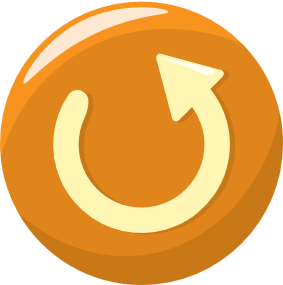 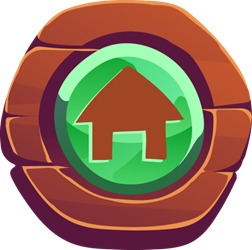 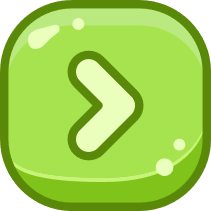 Kết quả của phép tính 7000 + 8000 là:
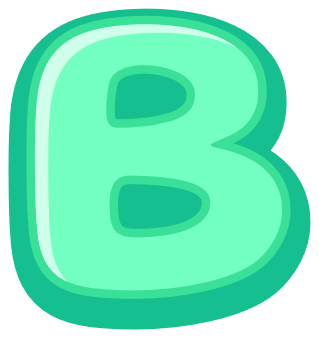 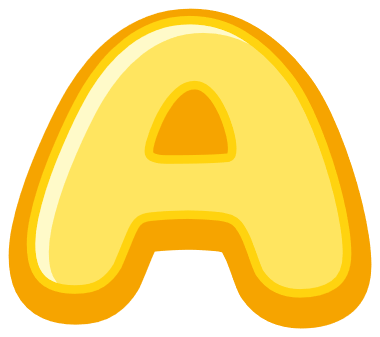 15 000
13 000
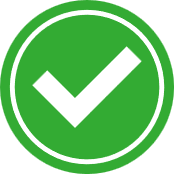 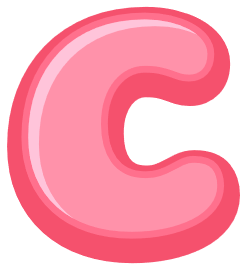 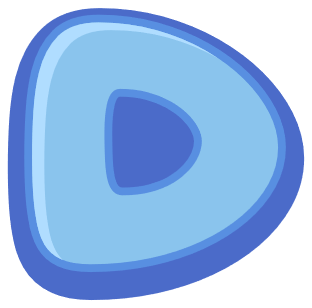 14 000
16 000
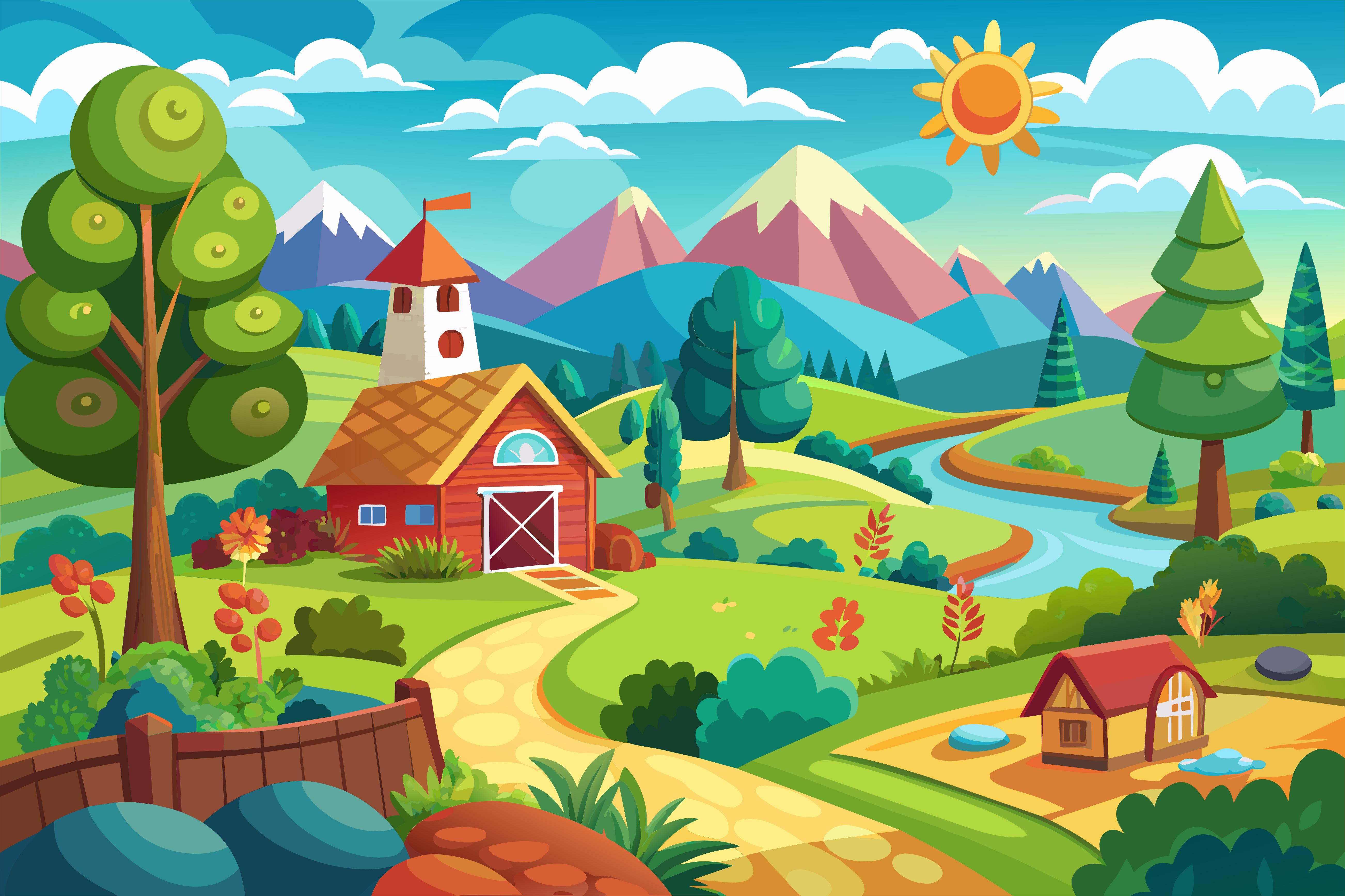 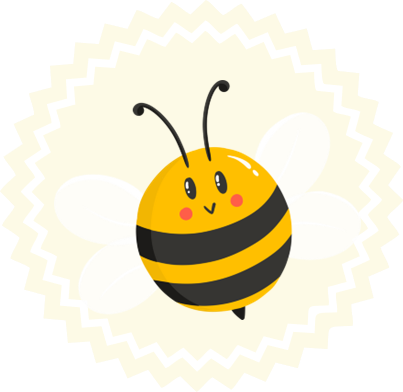 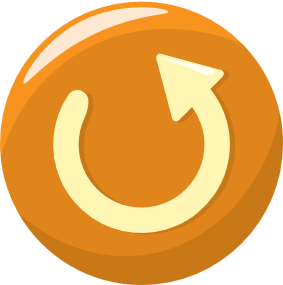 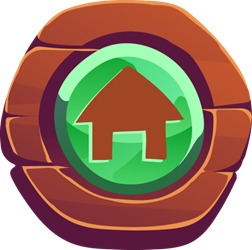 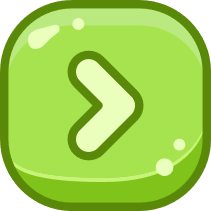 Kết quả của phép tính 
2 568 + 1 235 là:
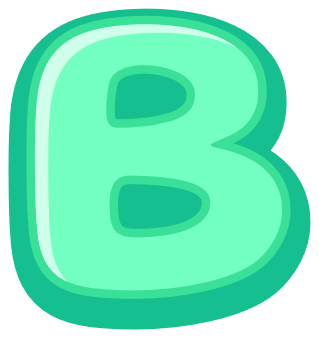 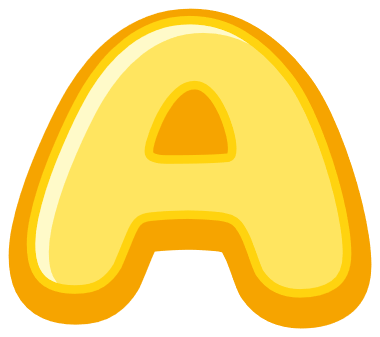 3803
3830
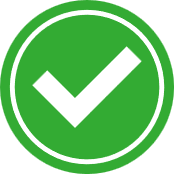 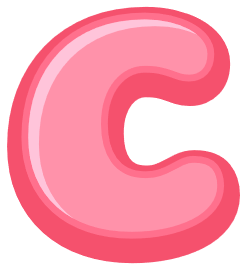 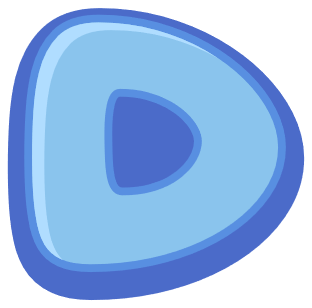 3703
4023
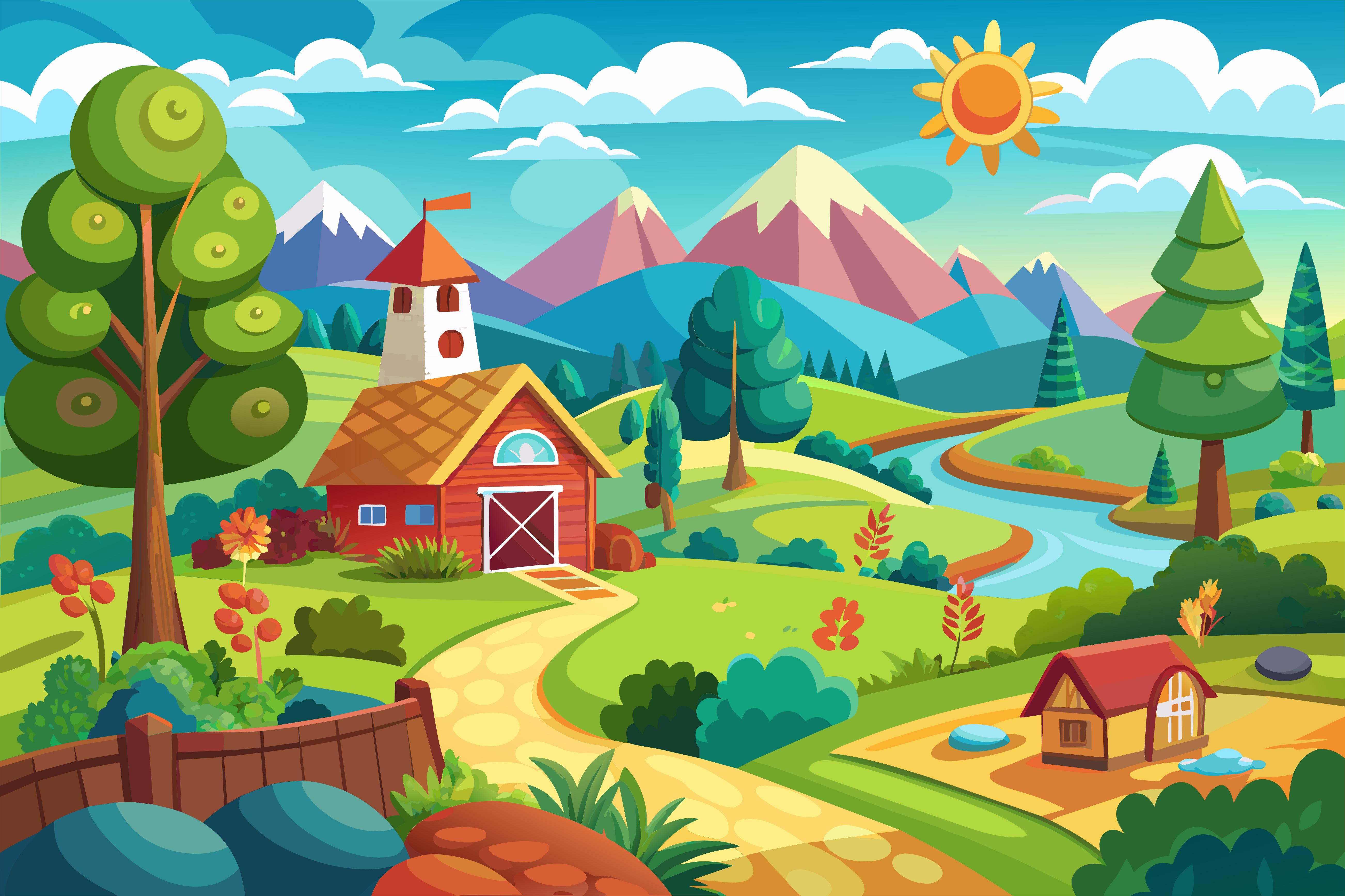 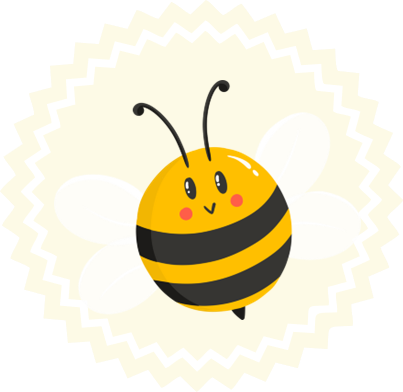 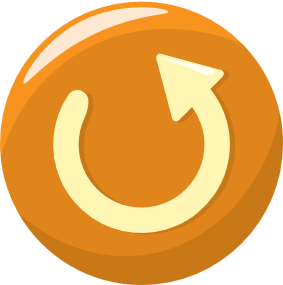 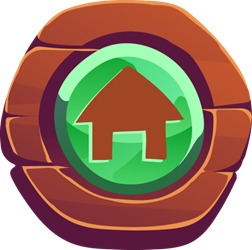 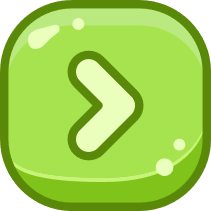 Kết quả của phép tính 
10 000 + 25 000 là:
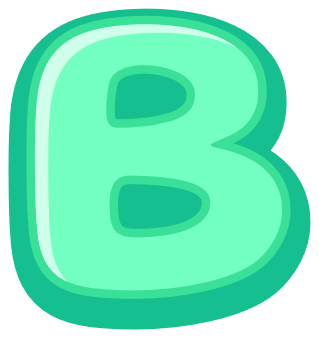 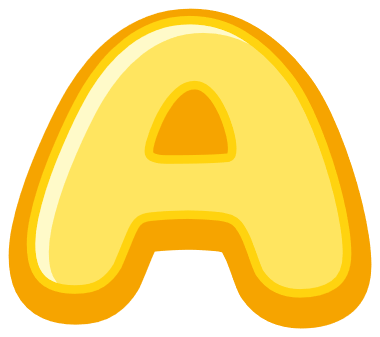 38 000
35 000
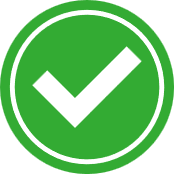 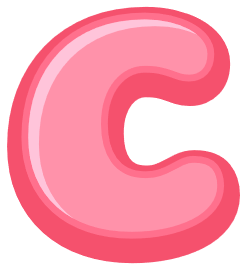 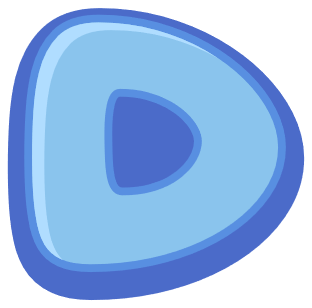 37 000
36 000
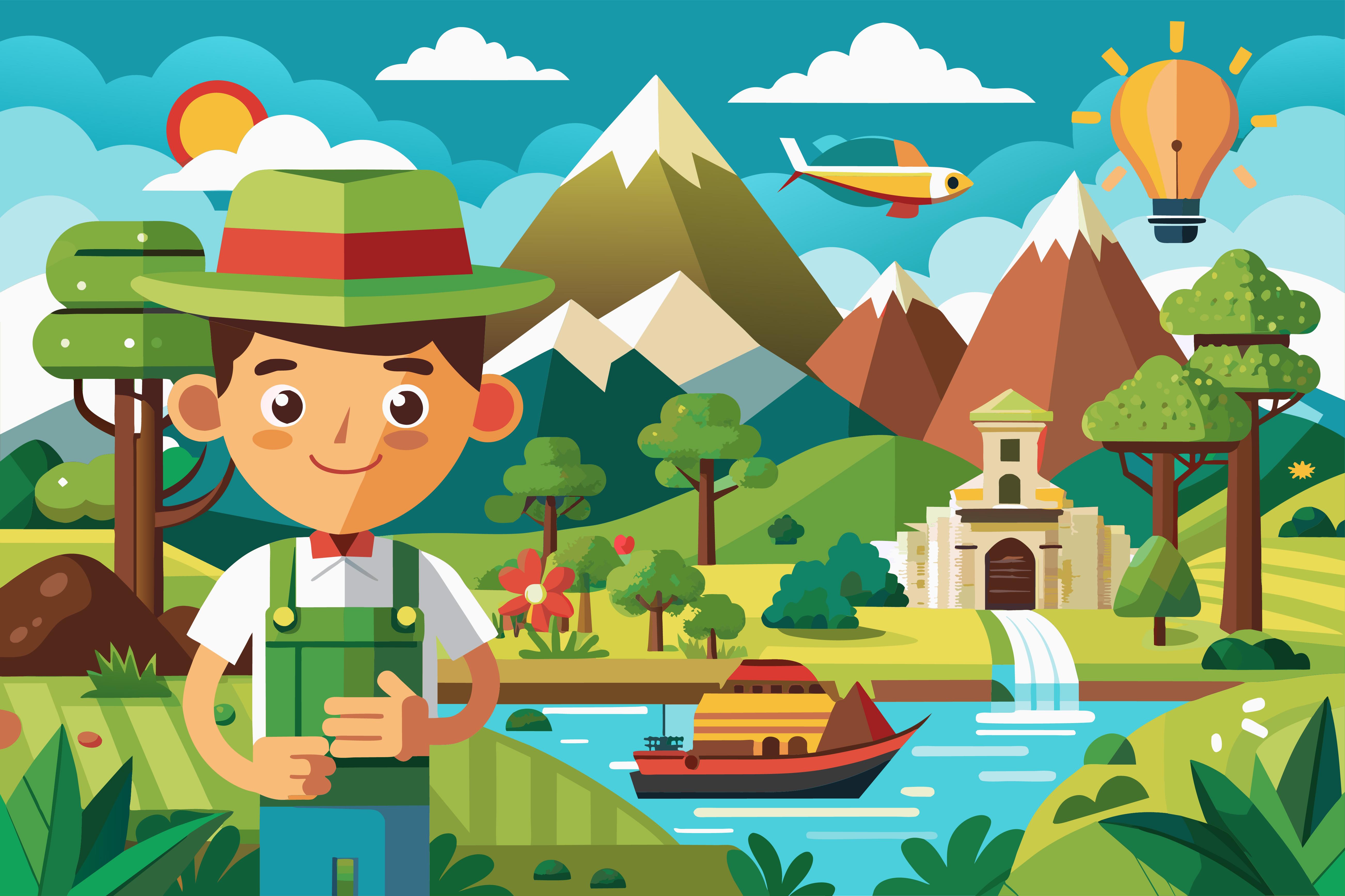 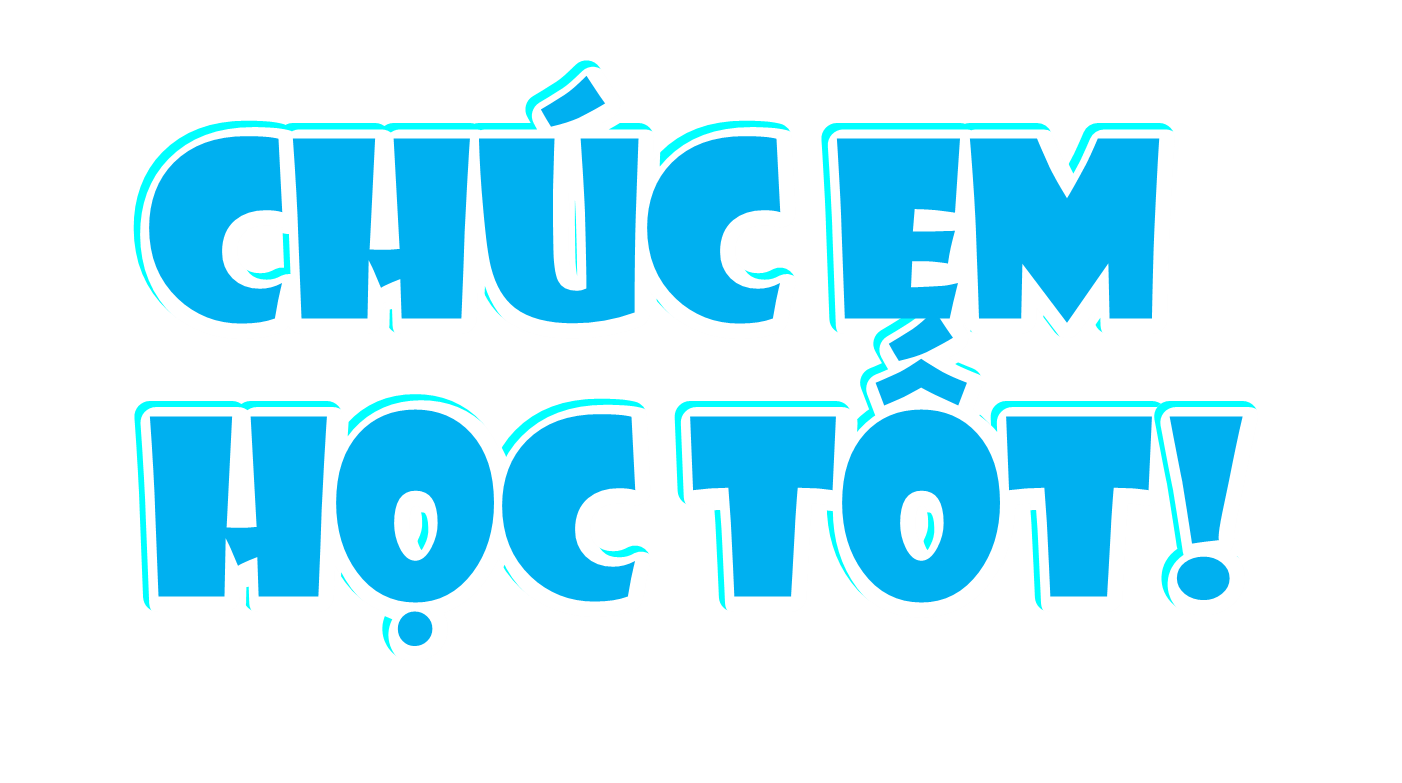